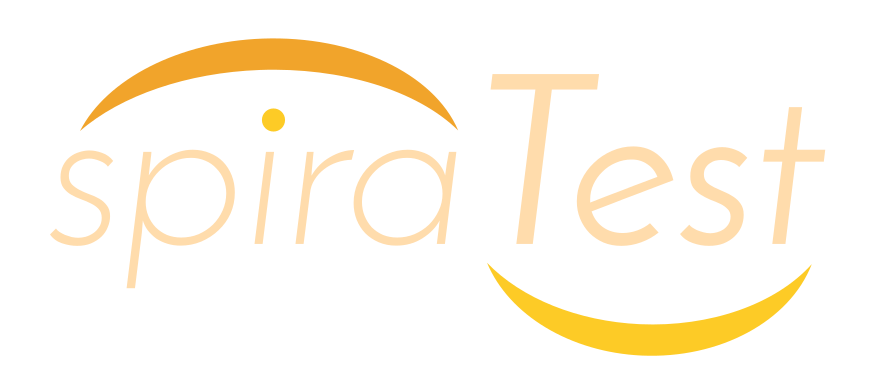 Requirements, Test & Defect Management
Why Inflectra?
WE BELIEVE QUALITY SHOULD BE AT THE CORE, DO YOU?
When A Single Point Of Failure Is Not An Option
INFLECTRA HELPS YOU DELIVER QUALITY SOFTWARE, FASTER AND WITH LOWER RISK
With Inflectra, Deliver Measurable Quality Fast!Only 16% of software development projects are completed on time and within budget.
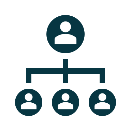 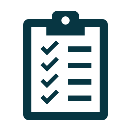 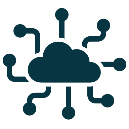 SOFTWARE TESTING
PRODUCT MANAGERS
QUALITY ASSURANCE
52%
of time spent on un-planned “fire-fighting” activities
40%
of software budget spent on Quality Assurance
5%
of companies carry out fully automated testing internally
60%
of businesses lack a plan to enhance their PM process
39%
of software projects fail due to poor requirements gathering
24%
of companies saw ROI uplift from automated testing
39%
of managers that worry about missing launch date
67%
of customers cite “bad experience” with products as their churn reason
35%
of companies use non-testers for software testing
Sources: “Software Survival in 2024”, Beta Breakers; “10 QA Statistics”, Testlio; “Product Management Statistics”, UXCam; “Software Testing Statistics – 2024”, TrueList
The Inflectra® Platform
SpiraPlan® - Agile Program & Portfolio Management for the Enterprise
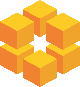 SpiraTeam® - Agile Lifecycle Management for Teams
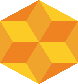 SpiraTest® - Test Management for Teams
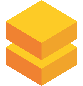 DataSync™ - SeamlessData Synchronization
SpiraApps™ - Spira 
Extensibility Framework
SpiraCapture™- Free
Exploratory Testing
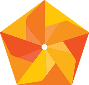 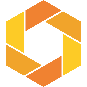 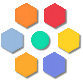 Rapise® - AI-Powered Test Automation
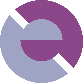 KronoDesk®- Customer Service Desk
RemoteLaunch® - Test Orchestration
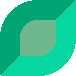 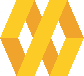 Spira Platform Snapshot
Capabilities
SpiraTest
SpiraTeam
SpiraPlan
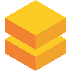 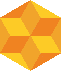 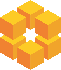 Requirements Management
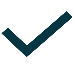 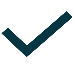 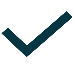 Test Management & Traceability
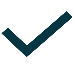 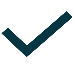 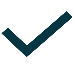 Defect & Issue Tracking
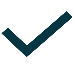 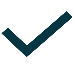 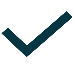 Agile Planning Tools
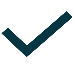 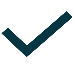 Program & Portfolio Planning
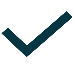 Why SpiraTest?
Test Management With Quality, Agility & Speed
SpiraTest® - Requirements & Test Management
KEY FEATURES & BENEFITS
DIFFERENTIATORS
Modern UI with ease-of-use in mind; quick access to insights and consistent functionality
Centralized management of all factors that impact testing, including requirements, defects, and reporting
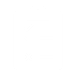 1
True “out-of-the-box” platform with a full set of capabilities that can be set up in as little as 10 minutes
Easy-to-use, automated bug & issue identification for tracking, prioritization, and resolution of defects before they impact users
2
Cross-project data storage; simple reporting across projects via pre-built dashboards
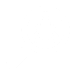 3
Streamlined planning, execution, and tracking of testing, including test case management and exploratory testing
Robust set of default workflows for customers in highly regulated industries
4
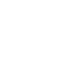 Extensive and pre-built integration library bolsters in-house capabilities; no need for dedicated admin to manage plug-ins
5
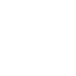 End-to-end traceability of product releases, tested requirements, and resolved defects, with electronic signature capabilities
95%
40%
30%
END USER(S)
POPULAR INTEGRATIONS
Test Managers
QA Managers
Software Testers
Project Managers
Developers
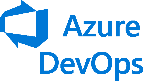 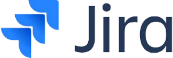 requirements coverage
faster test cycles
cost 
reduction
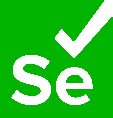 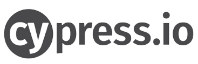 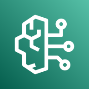 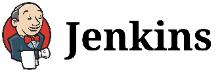 AWS Bedrock
SpiraTest®: Personas
PRODUCT OWNER
QA ENGINEER
PROJECT MANAGER
DEVOPS SPECIALIST
Demographics:
Age: 35-50
Job Title: Project Manager
Experience: 8-20 years
Goals:
Improve project timelines
Minimize risks of undetected issues in production
Foster collaboration between QA, Dev, and Product teams
Pain Points:
Limited visibility into the QA process
Difficulty aligning testing goals with business outcomes
Delays caused by poor communication
Demographics:
Age: 25-40
Job Title: DevOps Engineer
Experience: 5-10 years
Goals:
Ensure testing aligns with CI/CD
Reduce downtime due to integration challenges
Automate repetitive testing tasks
Pain Points:
Manual handovers between QA and DevOps teams
Non-integrated tools leading to bottlenecks
Lack of real-time synchronization between environments
Demographics:
Age: 28-45
Job Title: Product Owner
Experience: 4-10 years
Goals:
Align product requirements with testing
Monitor product readiness pre-release
Ensure all user stories meet acceptance criteria
Pain Points:
Fragmented tools for managing requirements and test cases
Lack of clarity on defect origins
Challenges in tracking which features are ready for release
Demographics:
Age: 30-45
Job Title: QA Engineer
Experience: 5-15 years
Goals:
Reduce manual testing time
Centralize test management across teams
Seamless integration with CI/CD pipelines
Pain Points:
Tedious data entry for test cases; 
Struggles with tools that don't scale with team size
Difficulties tracking test case execution progress
EFFICIENT REGRESSION TESTING
INTEGRATION-FRIENDLY
AGILE/DEVOPS COMPATIBILITY
USER-FRIENDLY UI
SpiraTest®: User Benefits
Connects seamlessly with JIRA, Jenkins, Git, and DevOps toolchains.
Aligns with iterative development and continuous integration practices.
Offers an intuitive interface that reduces onboarding time for teams
Enables test case reuse and maintenance for iterative releases.
DEPLOYMENT FLEXIBILITY
DEPLOYMENT
FLEXIBILITY
COST-EFFECTIVE
SCALABLE
REAL-TIME INSIGHTS
Offers cloud-hosted and on-premise deployment options to fit diverse IT environments
Allows flexible user licensing, optimizing cost efficiency for teams of varying sizes.
Supports projects from small teams to enterprise-level initiatives without performance loss.
Provides dashboards and customizable reports for precise tracking and analysis.
Add-On Products
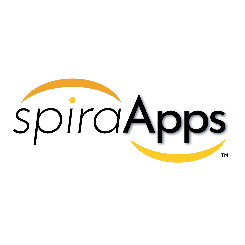 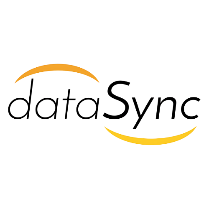 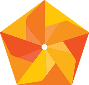 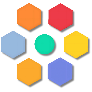 DataSync is a data synchronization tool designed to automate and streamline integrations between Spira and external platforms, ensuring real-time updates and consistent data across systems.

Automatically reflects changes across all connected tools, reducing 
manual work and ensuring teams stay aligned.

Adapts to any operational need with cloud, on-premise, and hybrid deployment models, making it ideal for businesses of all sizes and industries.

Comprehensive and developer-friendly, DataSync offers advanced data mapping, multi-instance support, and a centralized dashboard for easy management and troubleshooting.

Ensures data integrity with robust security features and scales effortlessly to handle growing business requirements, including complex hybrid environments.
Extends Spira® Platform (SpiraTest, SpiraTeam, SpiraPlan) with customizable features to meet specific industry needs and compliance requirements.

Offers modular SpiraApps to dynamically adapt workflows, optimize SDLC processes, and maximize ROI.

Integrates with AI solutions like ChatGPT, Azure OpenAI, and AWS Bedrock for automated test generation, risk analysis, and streamlined project management.

Quick installation with support for integrations like GitHub, GitLab, AWS Bedrock, and CircleCI for a unified workflow experience.

Supports third-party development and monetization of SpiraApps, expanding functionality and fostering innovation.
Add-On Products
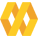 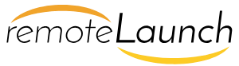 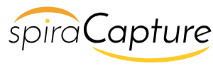 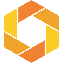 Extension of the Spira suite that enables orchestration of automated regression testing (manual & automated)
Open architecture to allow for use in tandem with SpiraTest or other test automation tools, whether commercial (HP Unified Functional Testing, TestComplete) or open source (Selenium, Playright)
Facilitates scheduling, execution, and management of automated test scripts, allowing for full oversight of distributed test labs from a central SpiraTest server
Flexible deployment (cloud, on-premise, hybrid) to suit the needs of all end users
Real-time and detailed reporting delivers a holistic view of manual & automated testing with screenshots, log files, and QA metrics
Primary target users are automation engineers, but also test managers and QA managers
Browser-based testing capture tool that enables secure recording of exploratory testing sessions

Automated tracking of clicks & keystrokes on each tab being recorded

Logging of steps for each testing session and notes for specific issues encountered

Delivered as “freemium” product; viewed as additional lever of future product-led growth for the Spira suite
Customer Onboarding & Self-Guided Enablement
2
3
4
5
1
InflectraCon360

Thought leadership content from industry leaders, Inflectra customers and partners
Inflectra Campus
Online Training

Includes free introductory courses followed by paid advanced modules and certificates
Getting Started Videos

Introduces our products and walks you through your first 10 days.
Live Webinars
& Q&A

Regular webinars on key product releases, customer roundtables, and other interactive sessions
YouTube
Channel

Recordings of our webinars, advanced product insights and other key Inflectra information
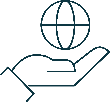 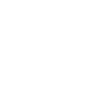 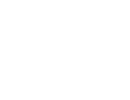 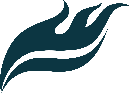 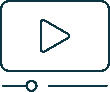 Learn more
Learn more
Learn more
Learn more
Learn more
Technical Support & Customer Success
1
2
3
4
Live Tech Support

Legendary technical support via email, phone, forums. Free standard support with every purchase.
Premium Support

Combined advanced customer success and tailored technical support delivered by highly skilled professionals.
Knowledge Base

A repository of expert-written articles covering product troubleshooting, best practices, and tips & tricks.
Documentation 

Quick-start guides, in-depth manuals, and integration instructions for smooth deployment & optimal performance.
Account Managers

Experienced account executives providing strategic guidance from pre-sales consultations through the entire lifecycle.
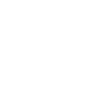 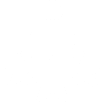 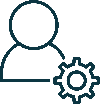 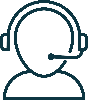 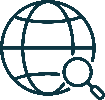 How SpiraTest Works For You
Features for different industries and methodologies
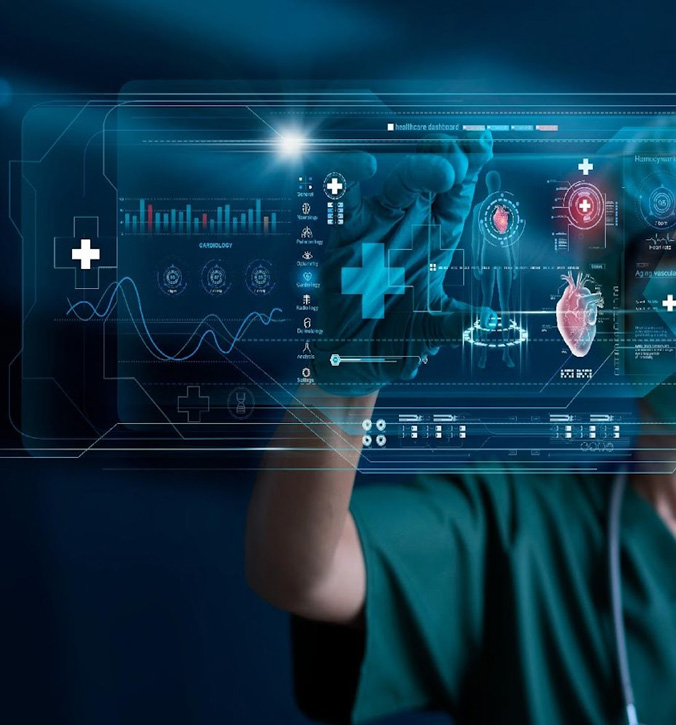 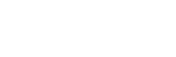 Healthcare, Life Sciences & Bio-Tech
Electronic signatures for FDA 21 Part 11 compliance
Secure hosting with support for HIPAA BAA agreements
End to end traceability of requirements, tests, and code
Validated platform where you control update cadence
Learn more
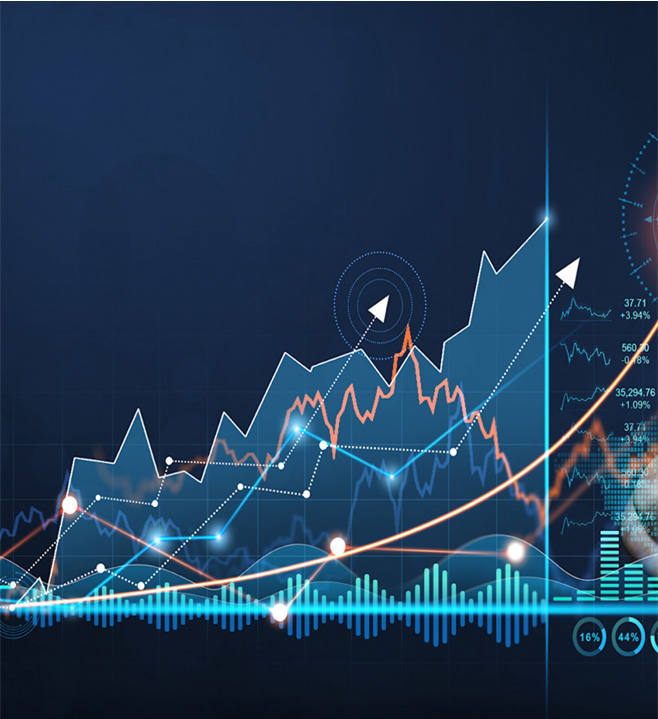 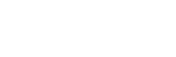 Financial Services & Insurance
Secure cloud platform (SOC2) or on-premise deployment
Integrated enterprise risk management
Integration with automated testing and compliance tools
End-to-end traceability and auditability of testing
Helps You Manage Compliance: DORA, SOX, BASEL III
Learn more
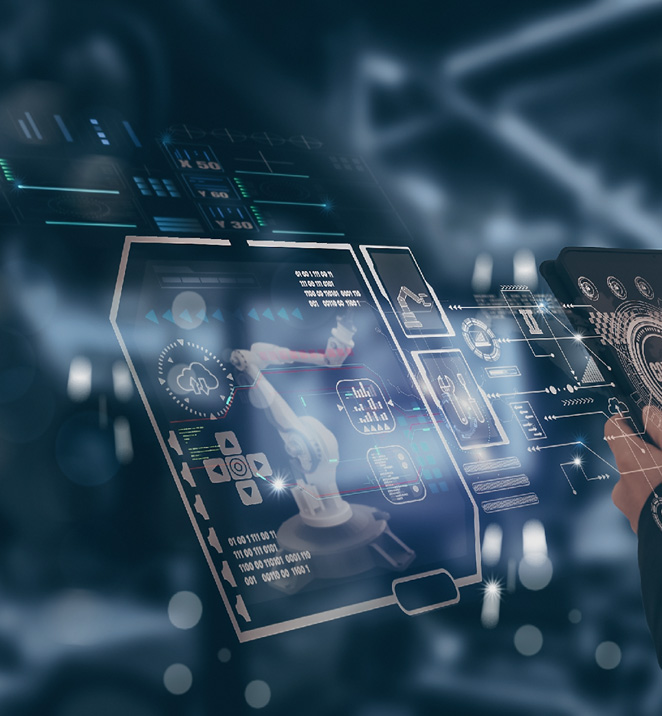 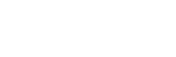 Energy, Industrial & Automotive
Testing for public safety with world class test management
Define requirements and test for compliance
Integrate standards and regulations into your test plans
Understand and manage risk of critical systems
Support for Failure Mode & Effects Analysis (FMEA)
Learn more
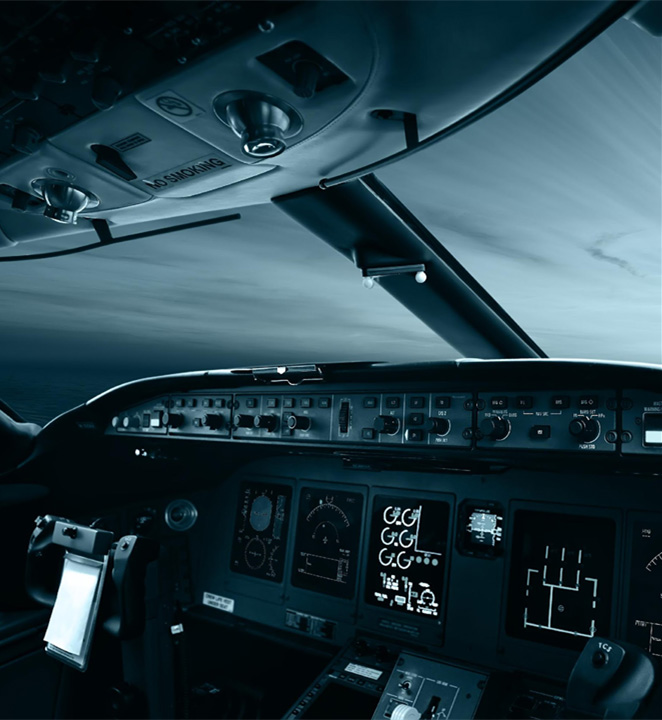 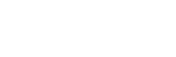 Defense, Government & Aerospace
Manage programs and portfolios across platforms
Test step level traceability for mission systems
Automate testing and compliance with RemoteLaunch
Orchestrate System of Systems (SoS) development
Security and privacy with on-premise and AWS GovCloud
Learn more
Security & Compliance
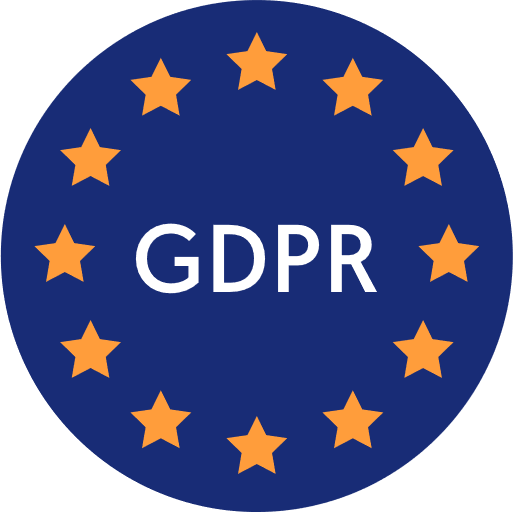 Our cloud platform is SOC2 Type II certified
Our website and payment systems are PCI-DSS certified
Data encrypted in transit and at rest using strong ciphers
Multi-factor authentication (MFA) and Single Sign On (SSO)
Physical infrastructure provided by Amazon Web Services.
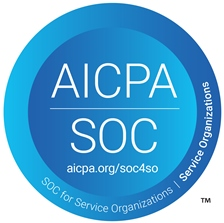 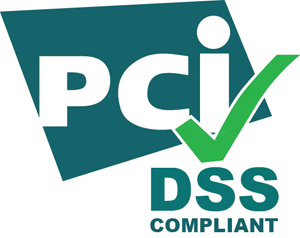 Learn more
Compliance with International Standards
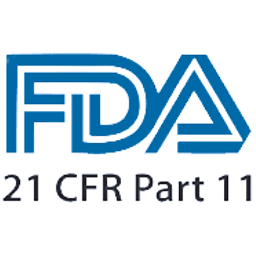 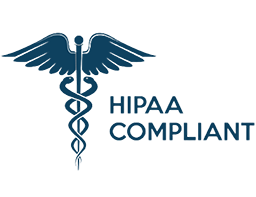 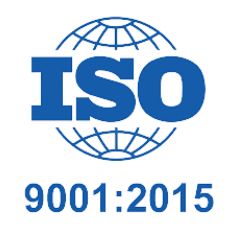 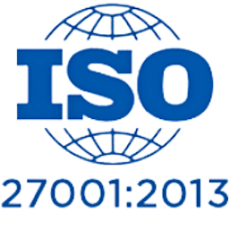 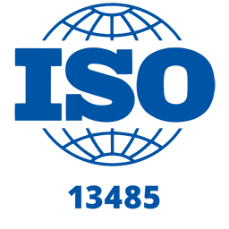 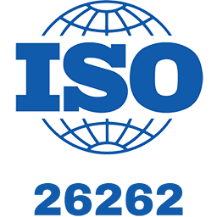 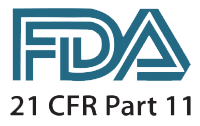 Guidance on Data Integrity
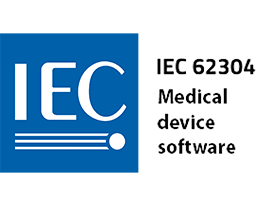 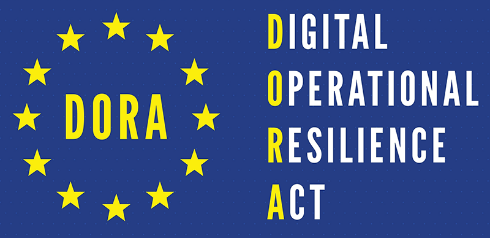 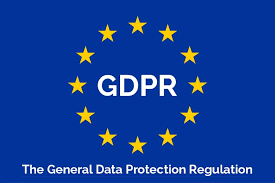 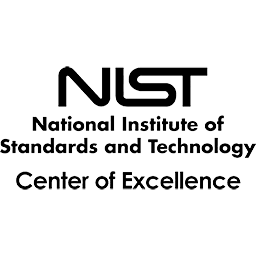 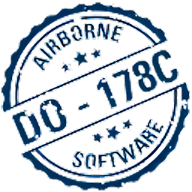 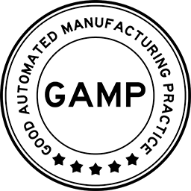 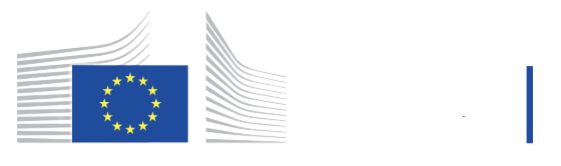 EudraLexVolume 4Part I & II
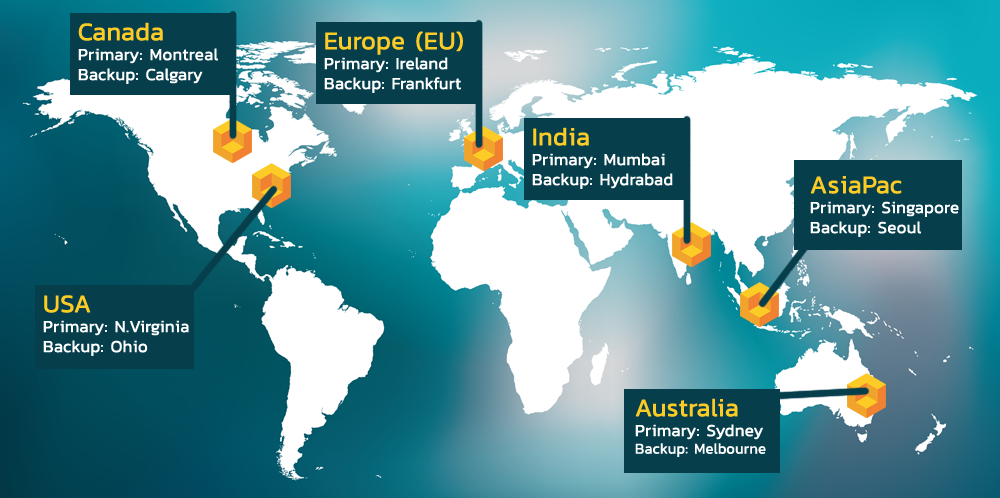 Hosting: Data Privacy and Sovereignty Built In
Representative Customers
Energy, Industrial & Transport
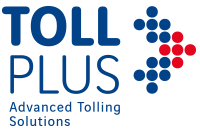 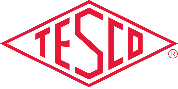 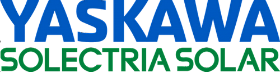 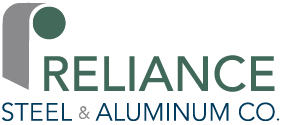 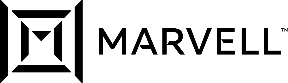 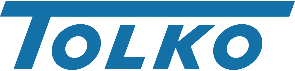 Financial & Business Services
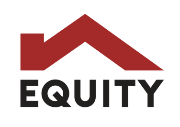 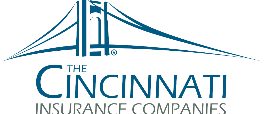 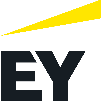 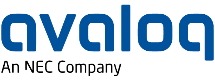 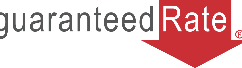 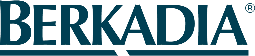 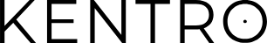 Media & Telecom
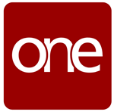 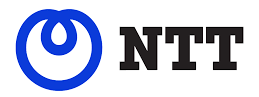 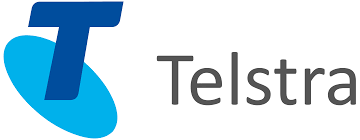 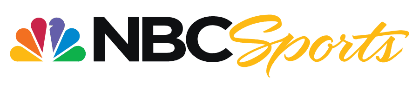 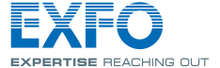 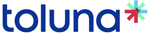 Government & Defense
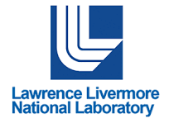 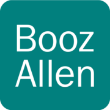 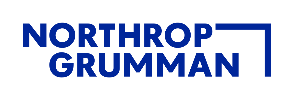 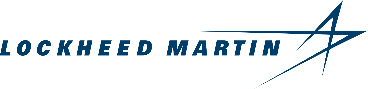 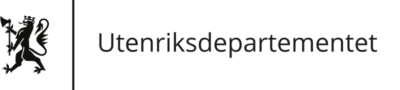 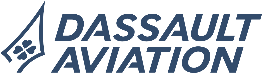 Healthcare & Bio-Technology
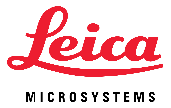 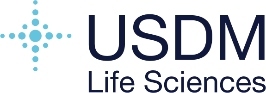 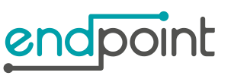 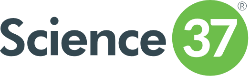 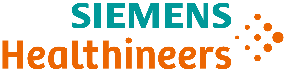 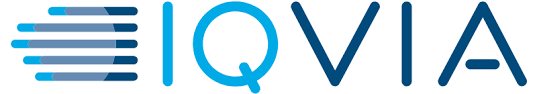 Global Partnership Ecosystem
TECHNOLOGY PARTNERS
SOLUTION PARTNERS
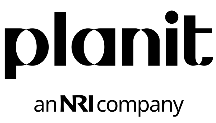 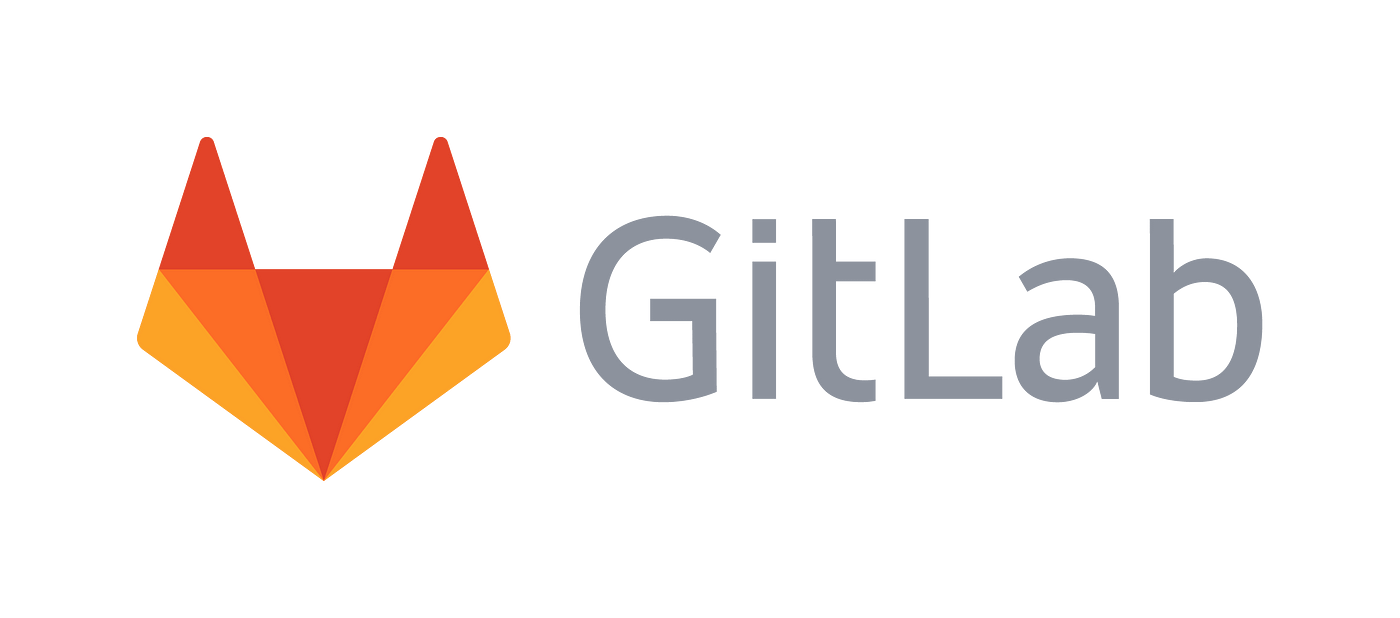 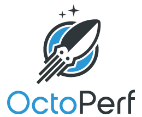 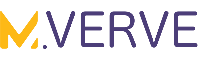 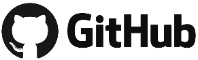 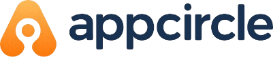 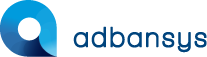 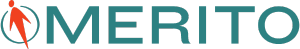 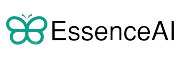 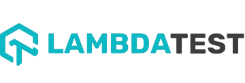 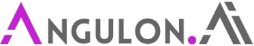 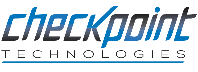 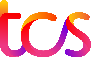 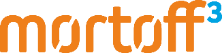 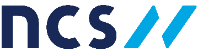 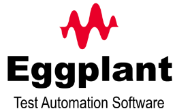 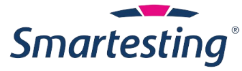 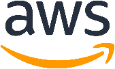 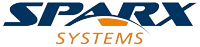 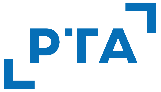 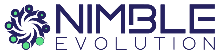 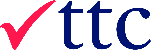 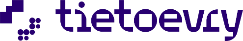 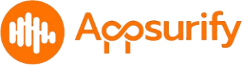 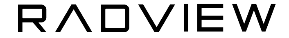 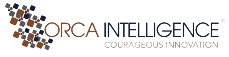 TIERS
# PARTNERS
AREAS OF FOCUS:

Artificial Intelligence (AI)
DevOps & CI/CD
Test Automation
Device Management
Modeling Tools
Platinum
9
Modernization
Agile Transformation
Implementation Services
Training
Load Testing
Gold
10
Silver
31
Blue
69
Customer Testimonials
“
“
“
Working with enterprise software in the Finance/Accounting area, I open many support tickets for issues. This time, it's different. I just had to let your team know what a great product SpiraTest is. We mostly need to perform manual tests of key system controls during the SaaS provider's upgrades throughout the year. I'm still learning the product. But, *every single time* I've thought "gee, I bet it doesn't do [fill in blank]," I'm proven wrong. Not only have I not experienced any pain points, but it's almost fun to use such a well-designed product that lets me get to work and get my job done efficiently. So, thank you.
 	- Michael Aust, Plenty Unlimited Inc.
I looked at more than a dozen products and the bottom line is that SpiraTest is hugely superior in value over everything I evaluated. The staff was a tremendous help and a big part of our decision. We are able to train quickly and let people take over as their own project owners in many cases and just stay in touch and help them along the way.
	- Chris Deaton, Arizona State University
Awards and Recognition*
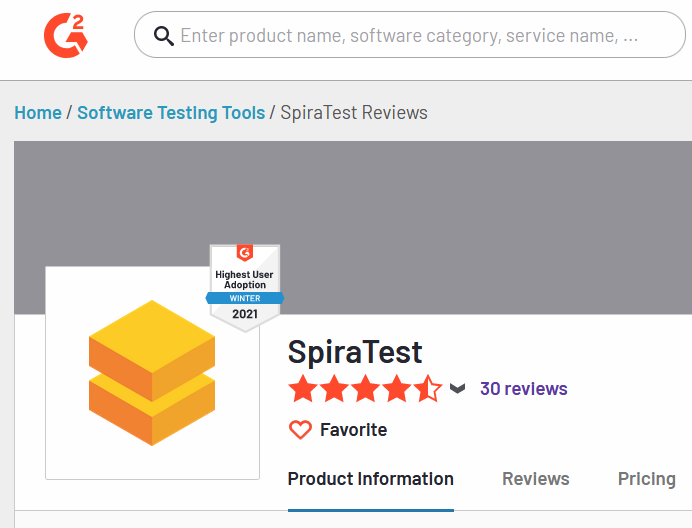 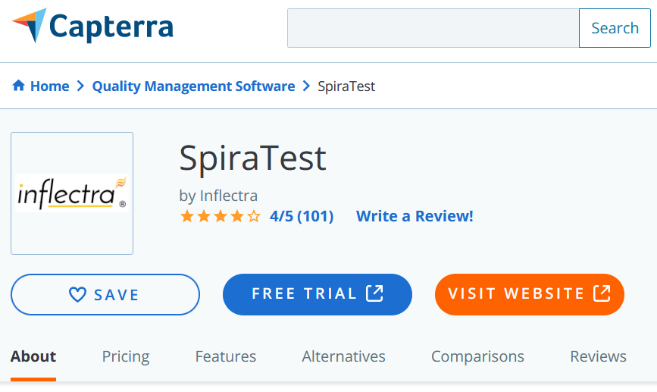 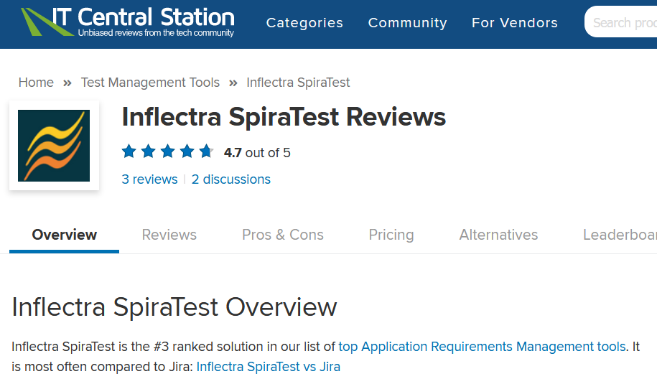 *IT Central Station, G2 Crowd, Capterra
Feature Overview
Let's Look at the Key Features in SpiraTest
AI Supercharged Test Management
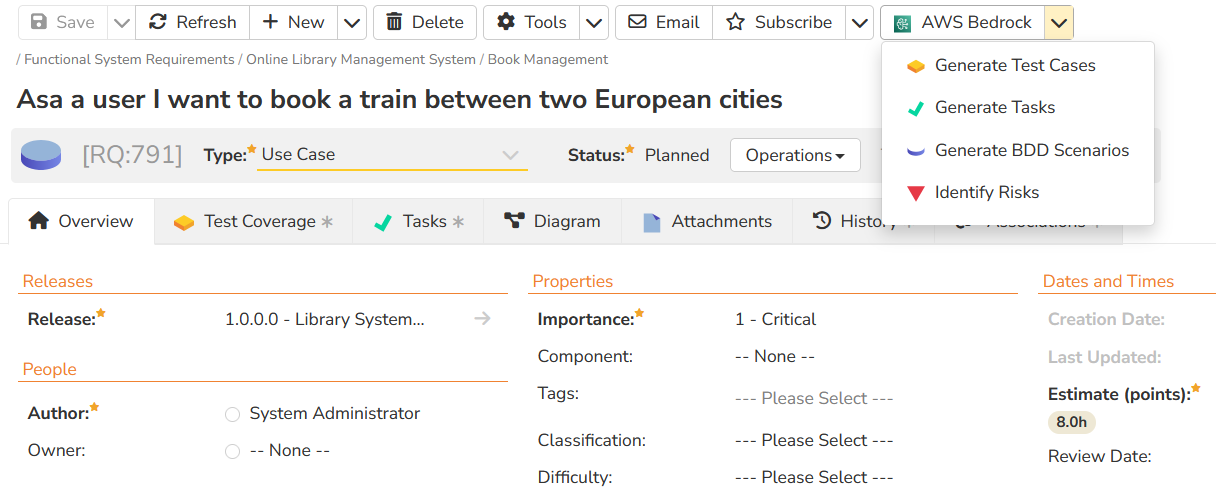 SpiraTest's artificial intelligence functionality lets you generate test cases, BDD scenarios and other artifacts from requirements.The AI functionality increases test management productivity by 40%.
Integrated QA Dashboards
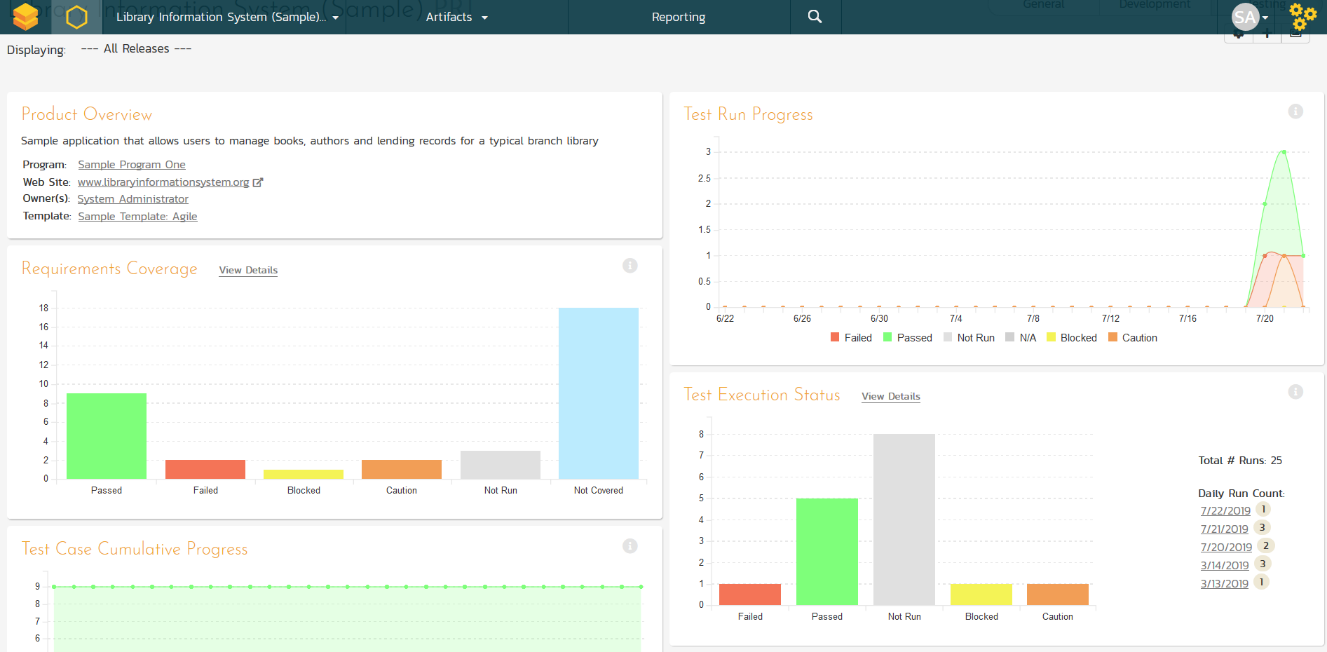 Customizable reporting dashboards at the product, project, release and sprint levels, giving a “single pane of glass”.
Requirements Management
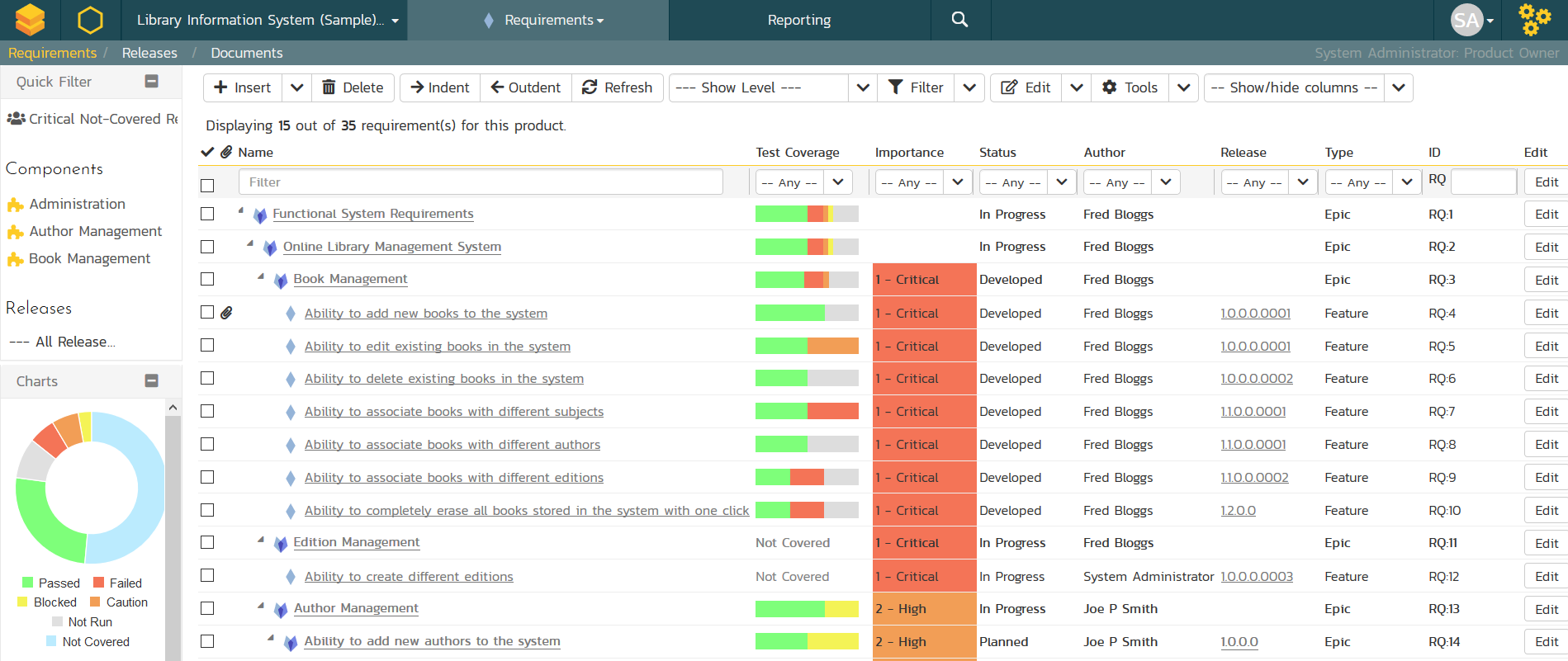 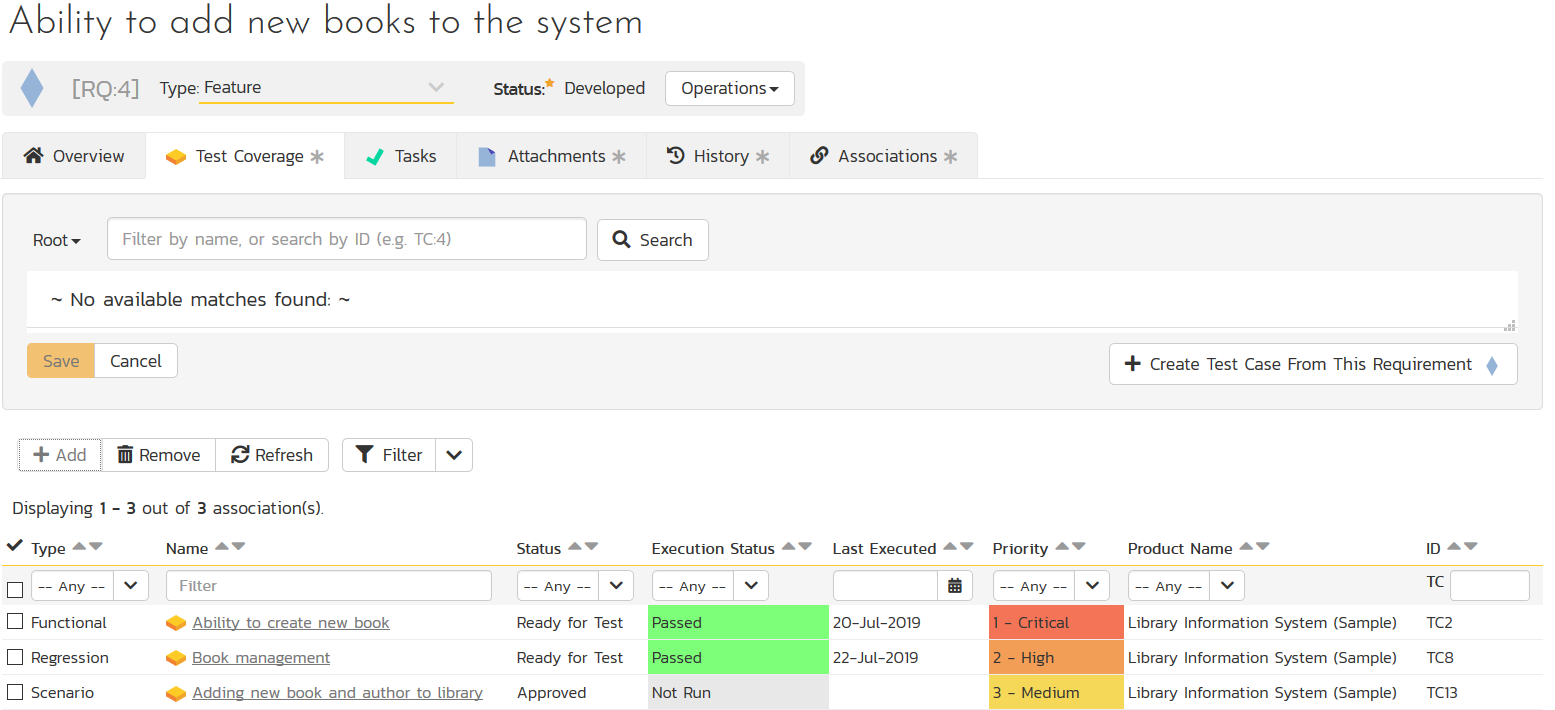 Requirements management with test & defect traceability
Test Management & QA
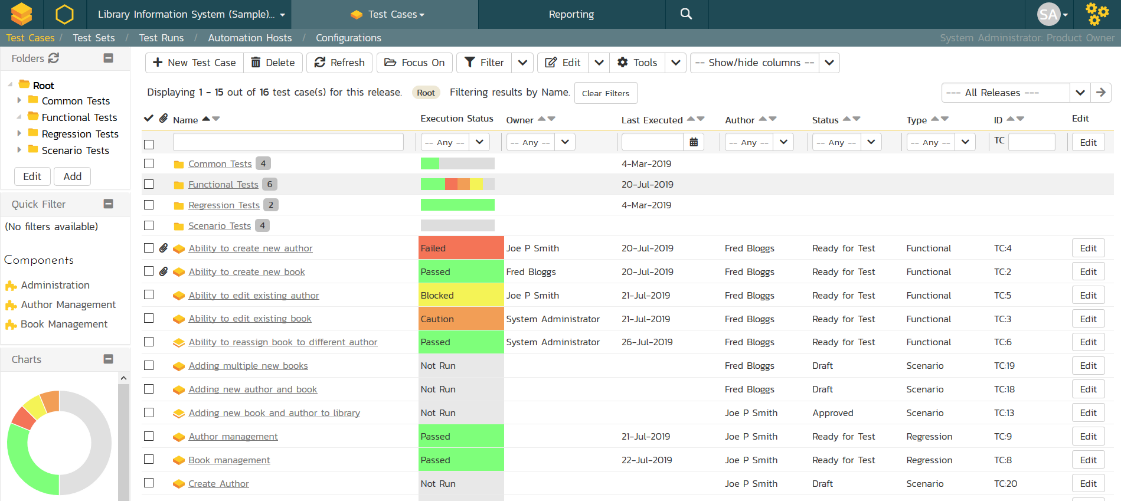 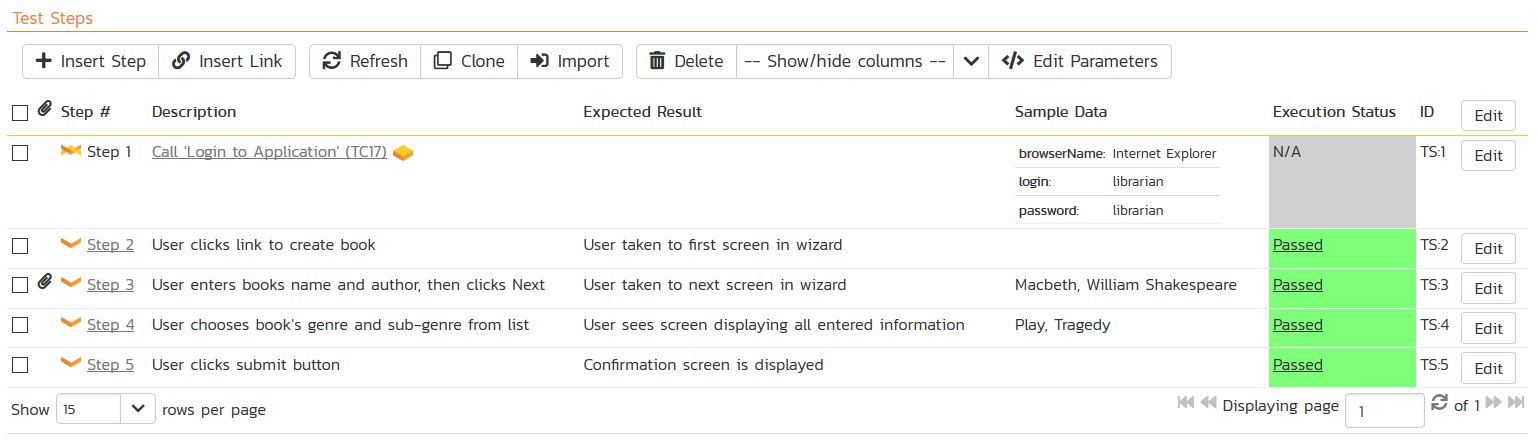 Manage your automated and manual test cases, test suites and testing artifacts in a central repository.
Manual Testing
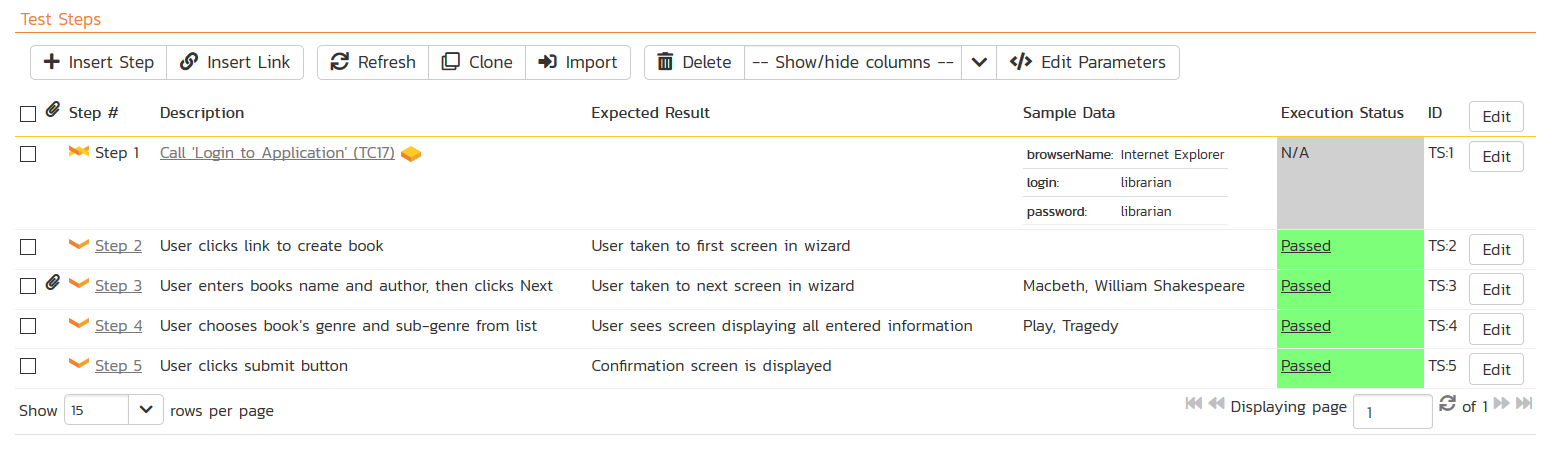 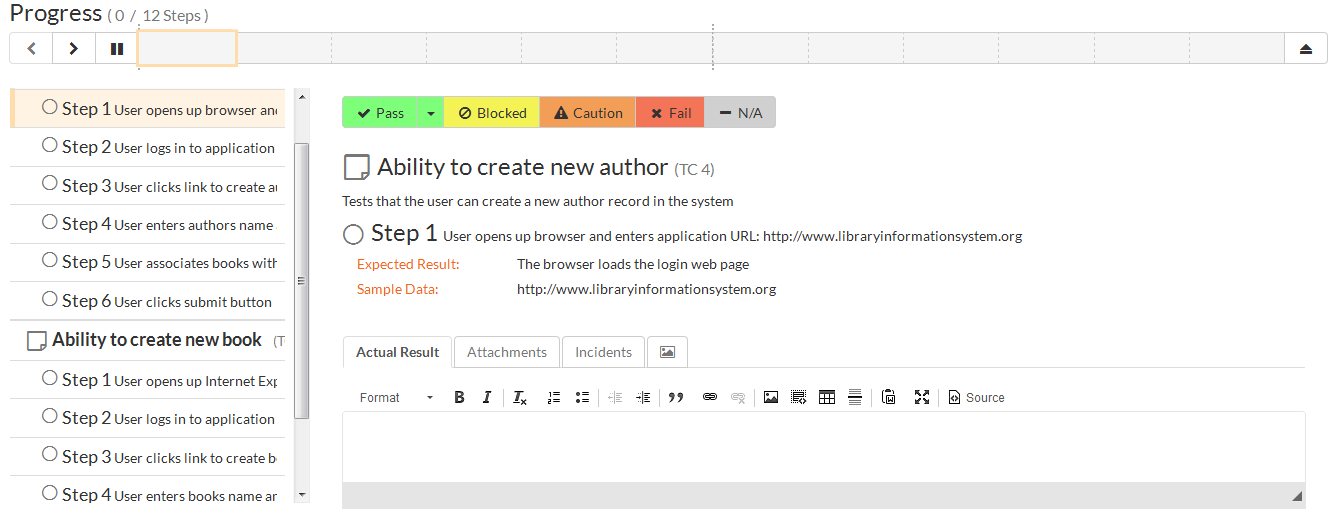 SpiraTest lets you easily author test cases and test steps with a built in test execution wizard that makes running tests easy.
Automated Testing
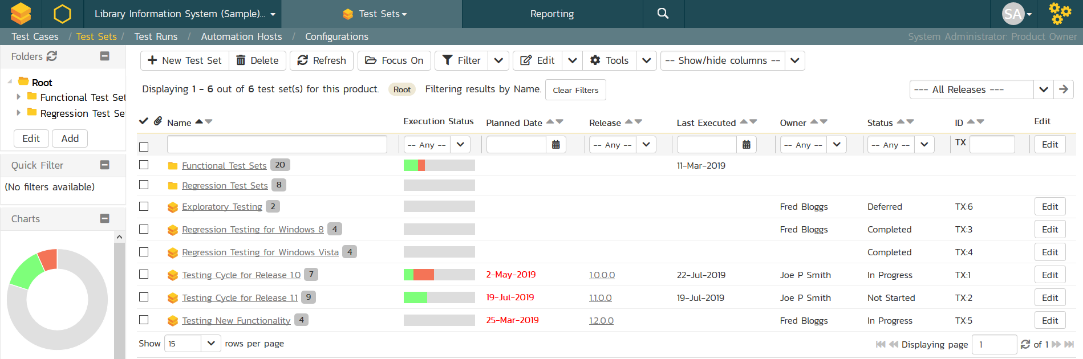 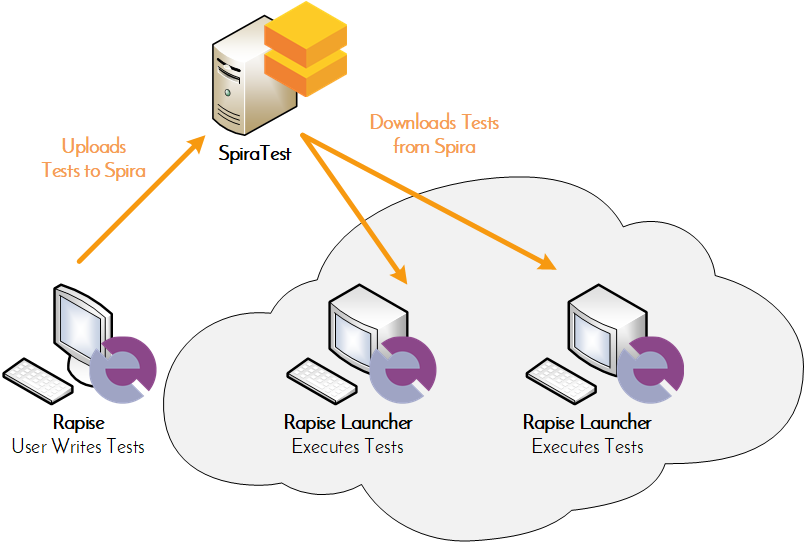 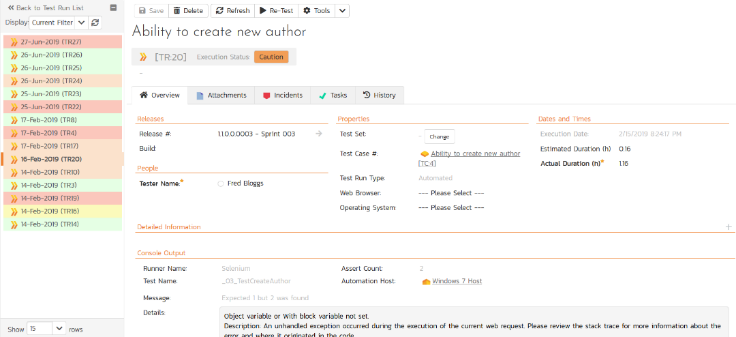 Orchestrate your automated tests by linking Rapise® from Inflectra with SpiraTest, with integrated test lab management.
Exploratory & Session-Based Testing
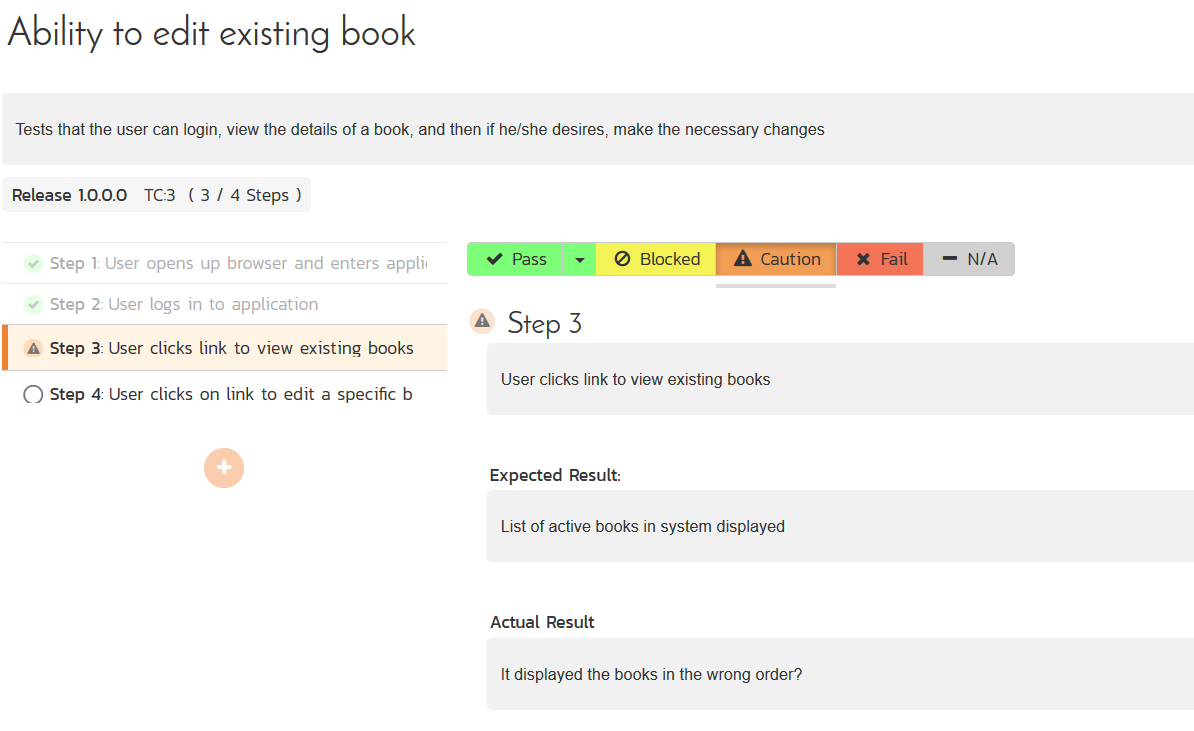 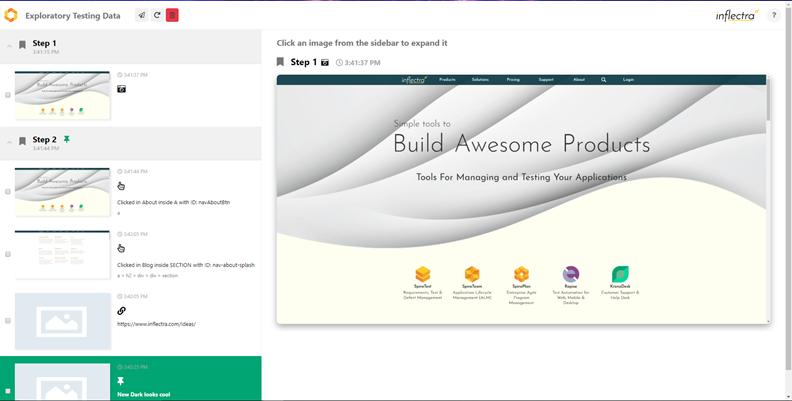 SpiraTest provides an easy to use testing wizard for session and exploratory tests, with SpiraCapture™ for automated capture.
Data-Driven Testing
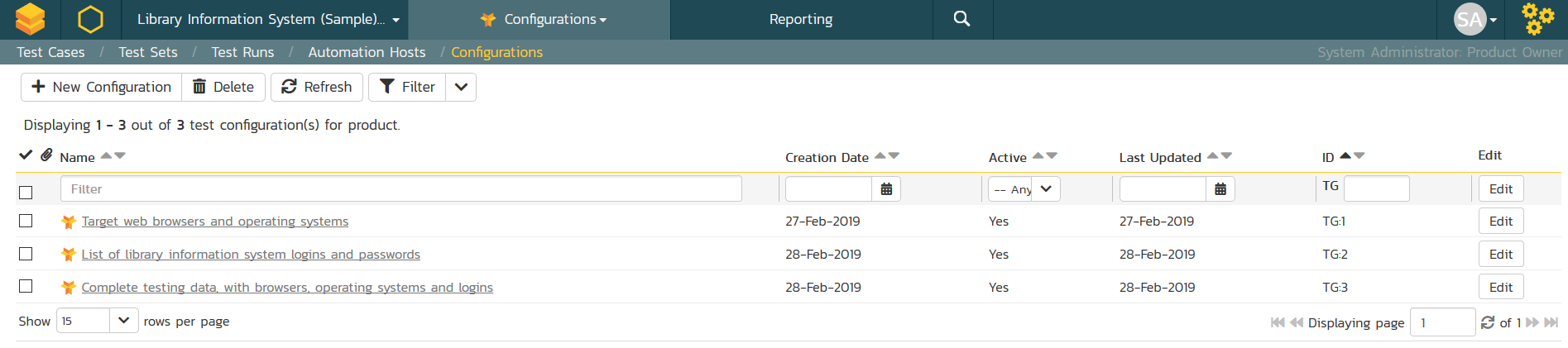 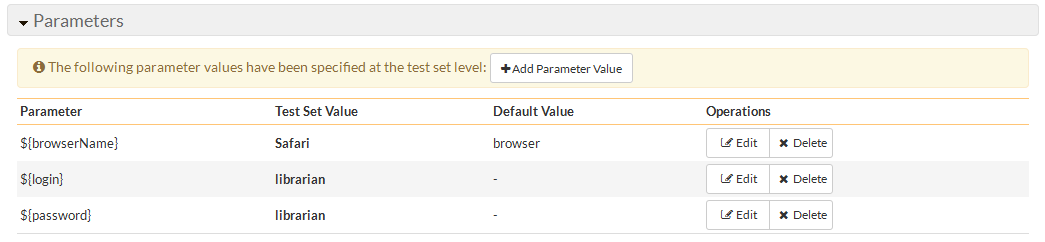 SpiraTest lets you parameterize your test cases and execute them using different data combinations for full coverage.
Issue & Defect Tracking
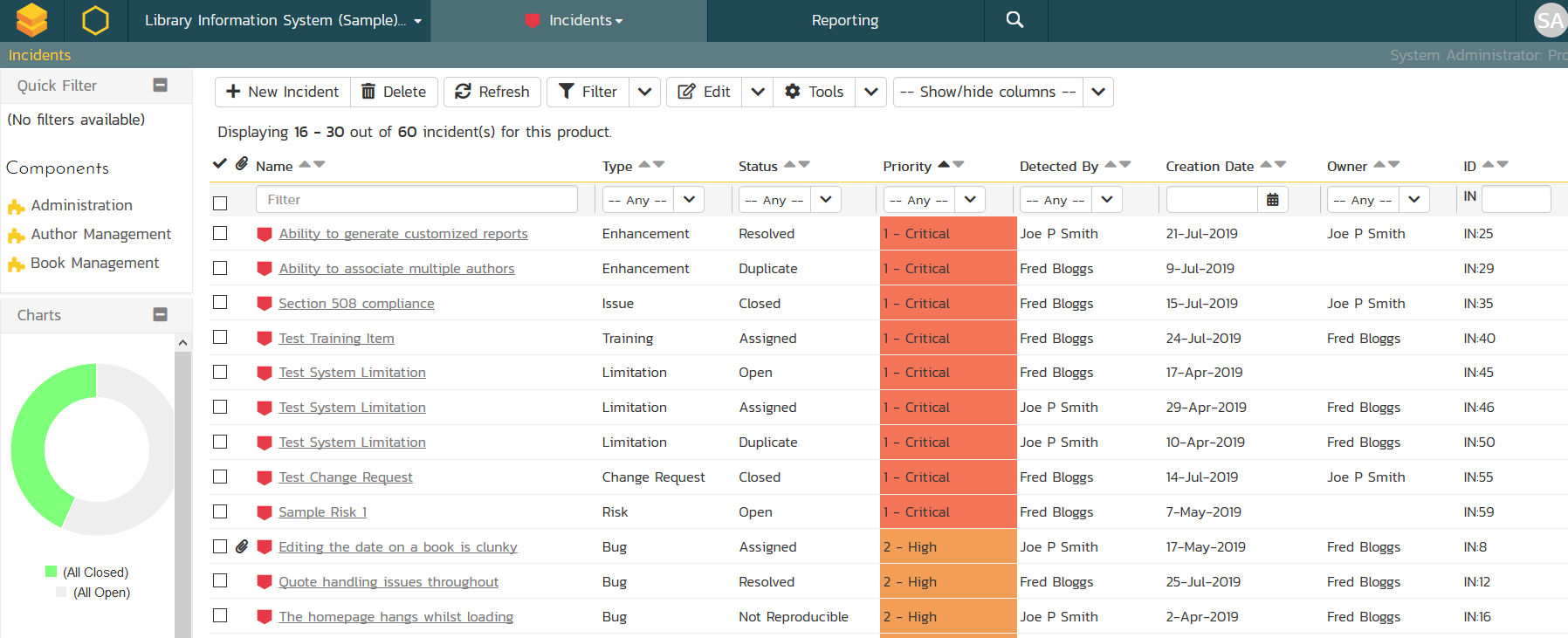 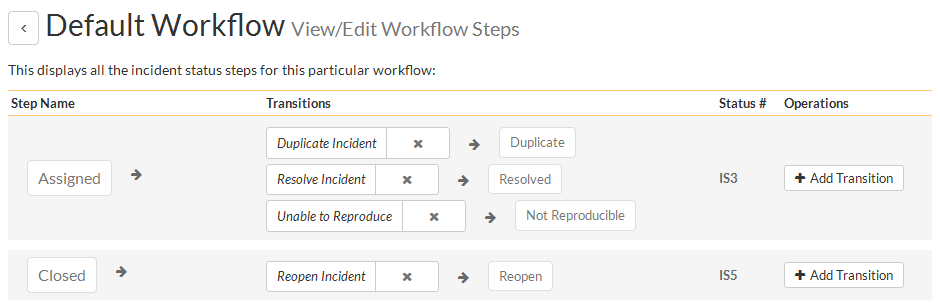 SpiraTest includes a flexible bug and issue tracker with requirements traceability, and integrated workflow engine.
Document Management
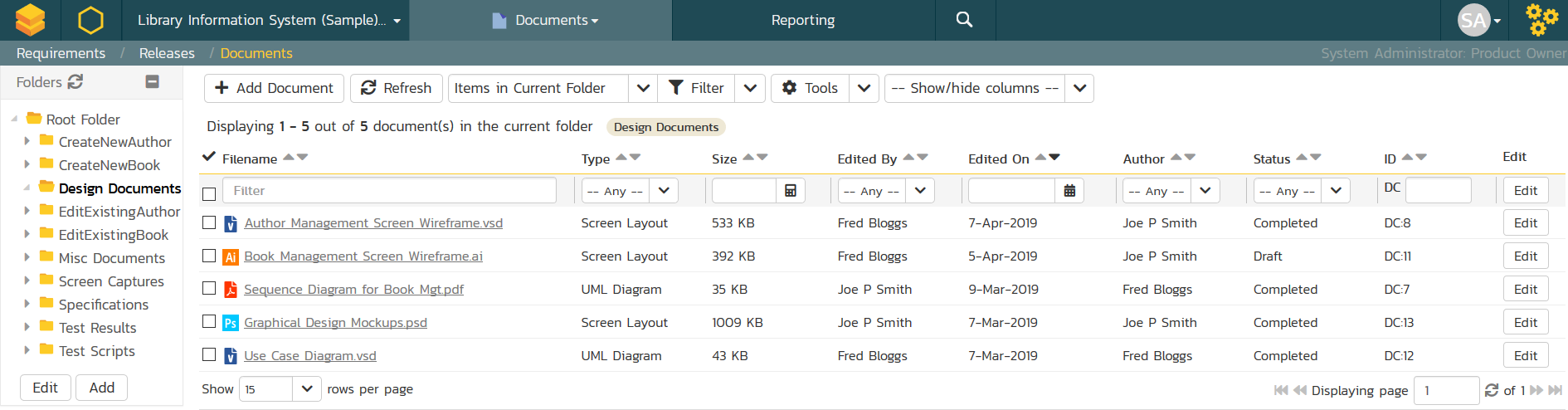 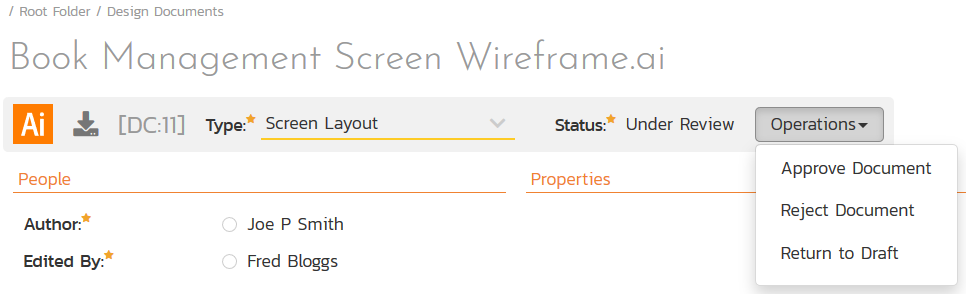 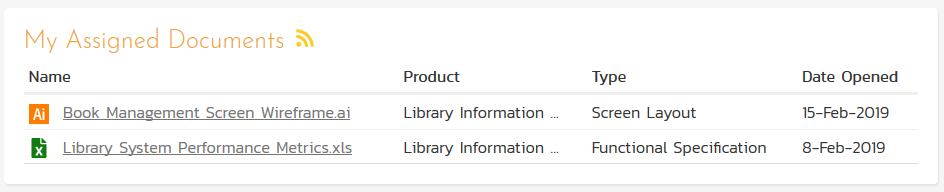 Complete integrated document management system with versioning, check-in/out and approval workflows.
Customizable Reporting
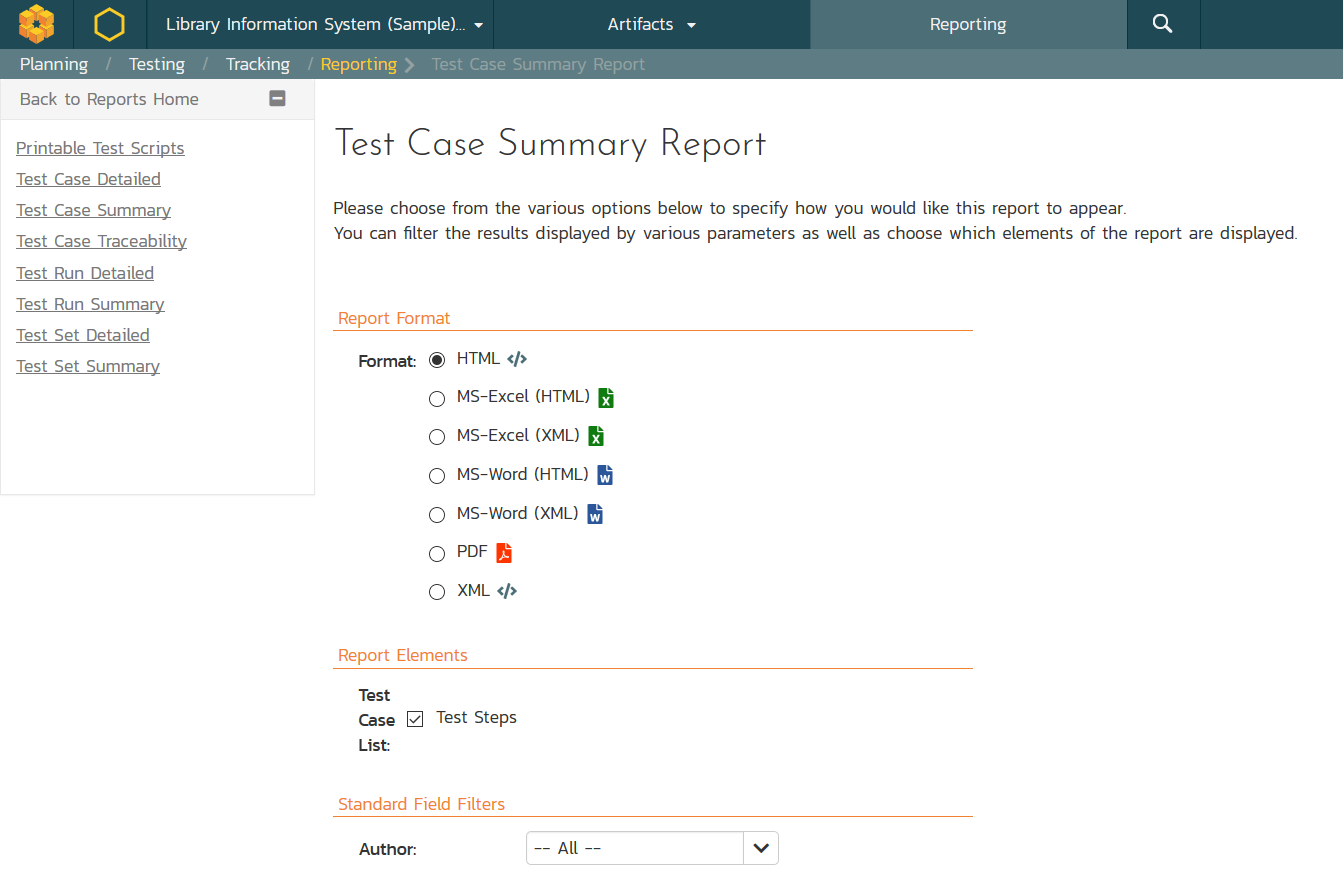 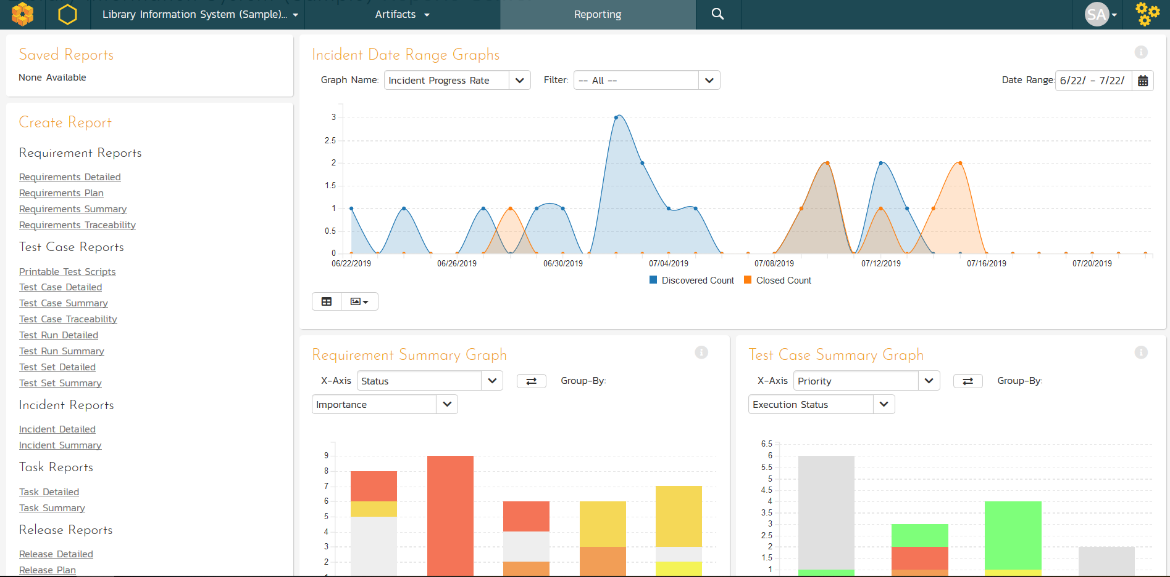 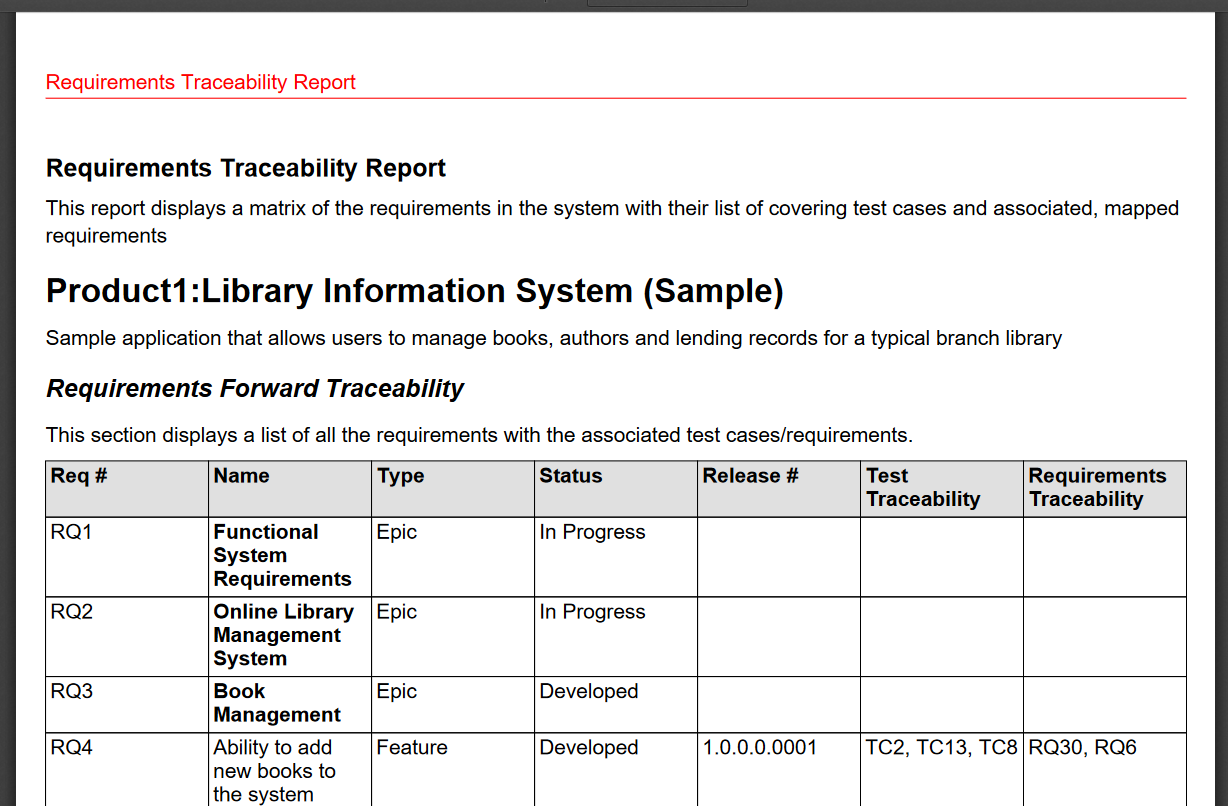 Library of standard and custom reports, export in various formats including Word, PDF, Excel and PDF
Cross Project Reporting
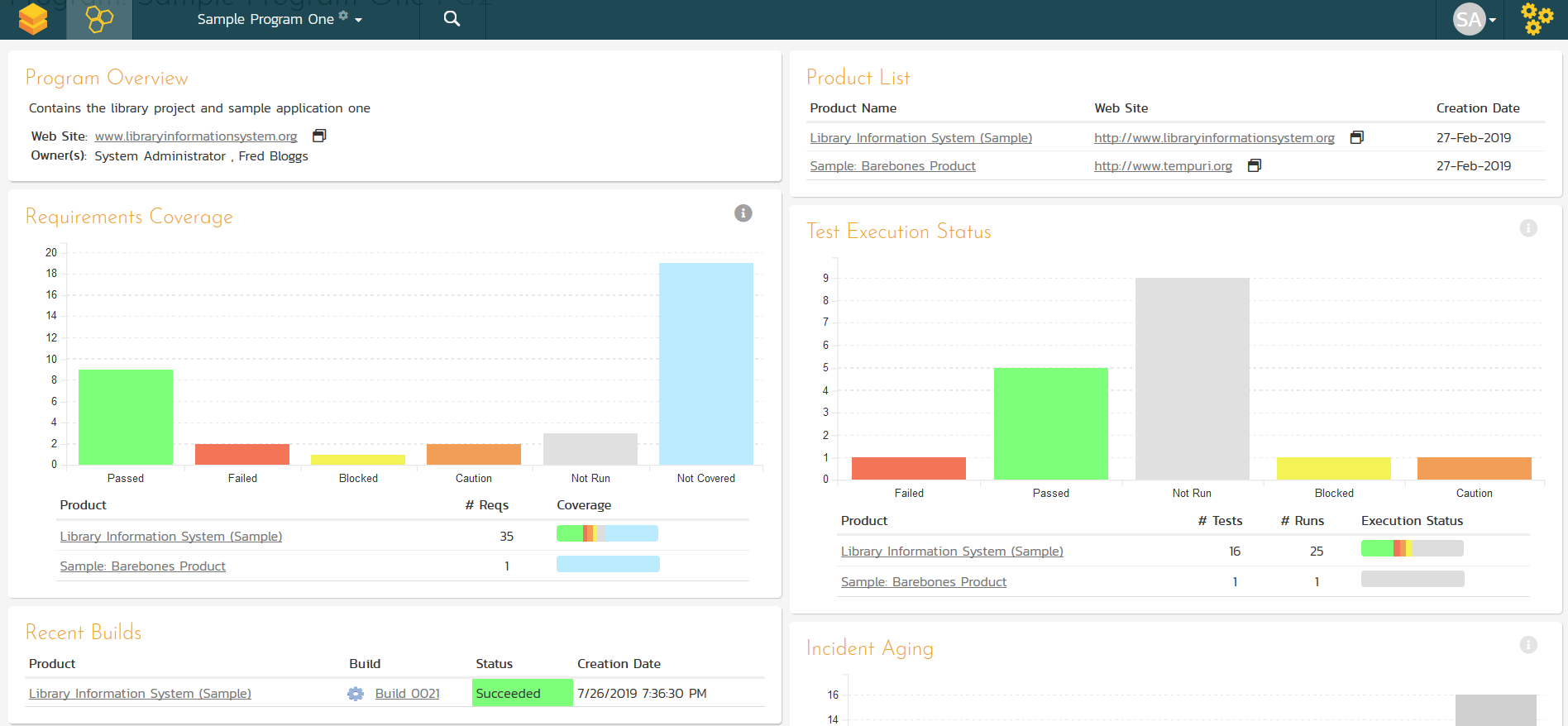 Dashboards and reports let you see the health of your different projects, grouped by program.
Extensibility with SpiraApps™
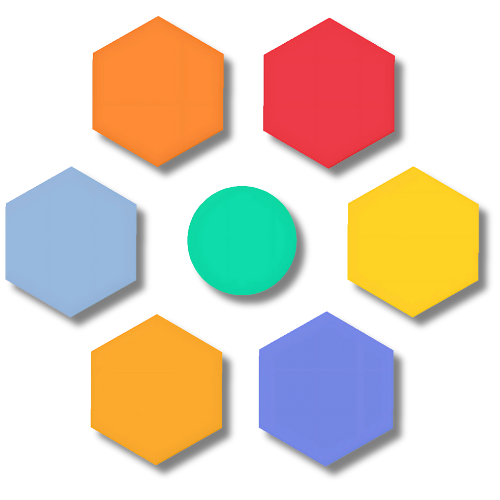 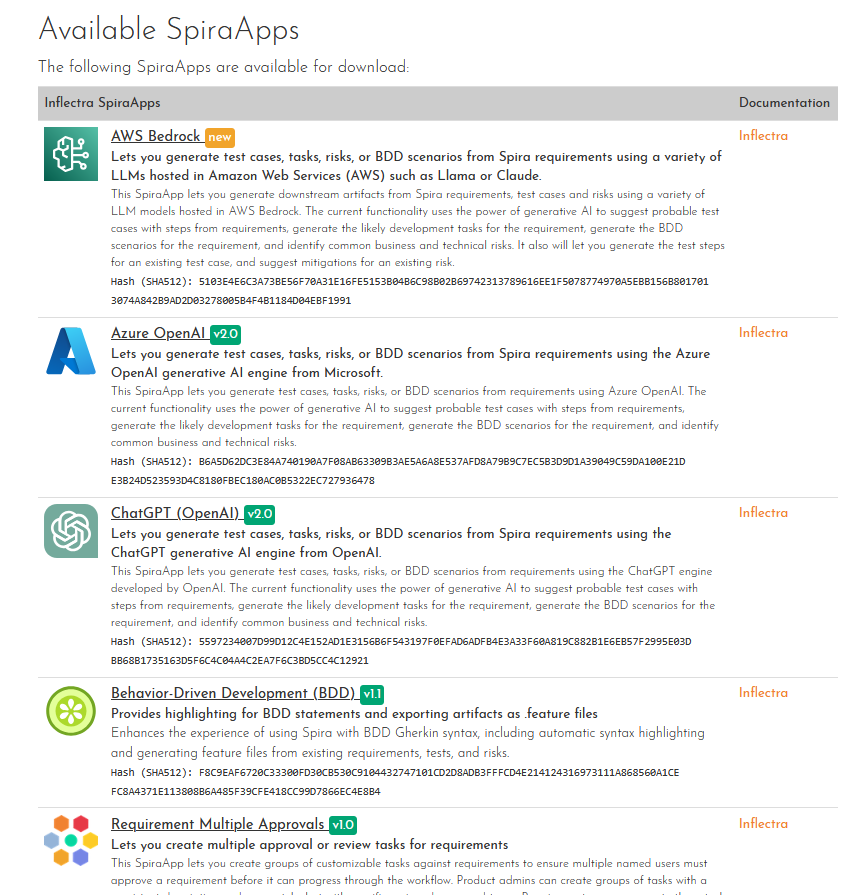 SpiraApps are powerful add-ons that unlock the full potential of SpiraTest by extending its core functionality to precisely match your specific requirements.
They empower allow you to optimize SpiraTest to support your  software development lifecycle and quality engineering practices.
Integration Options
SpiraTest Fits into Your Ecosystem Seamlessly
Extensive Integrations & Migrations
80+ INTEGRATIONS
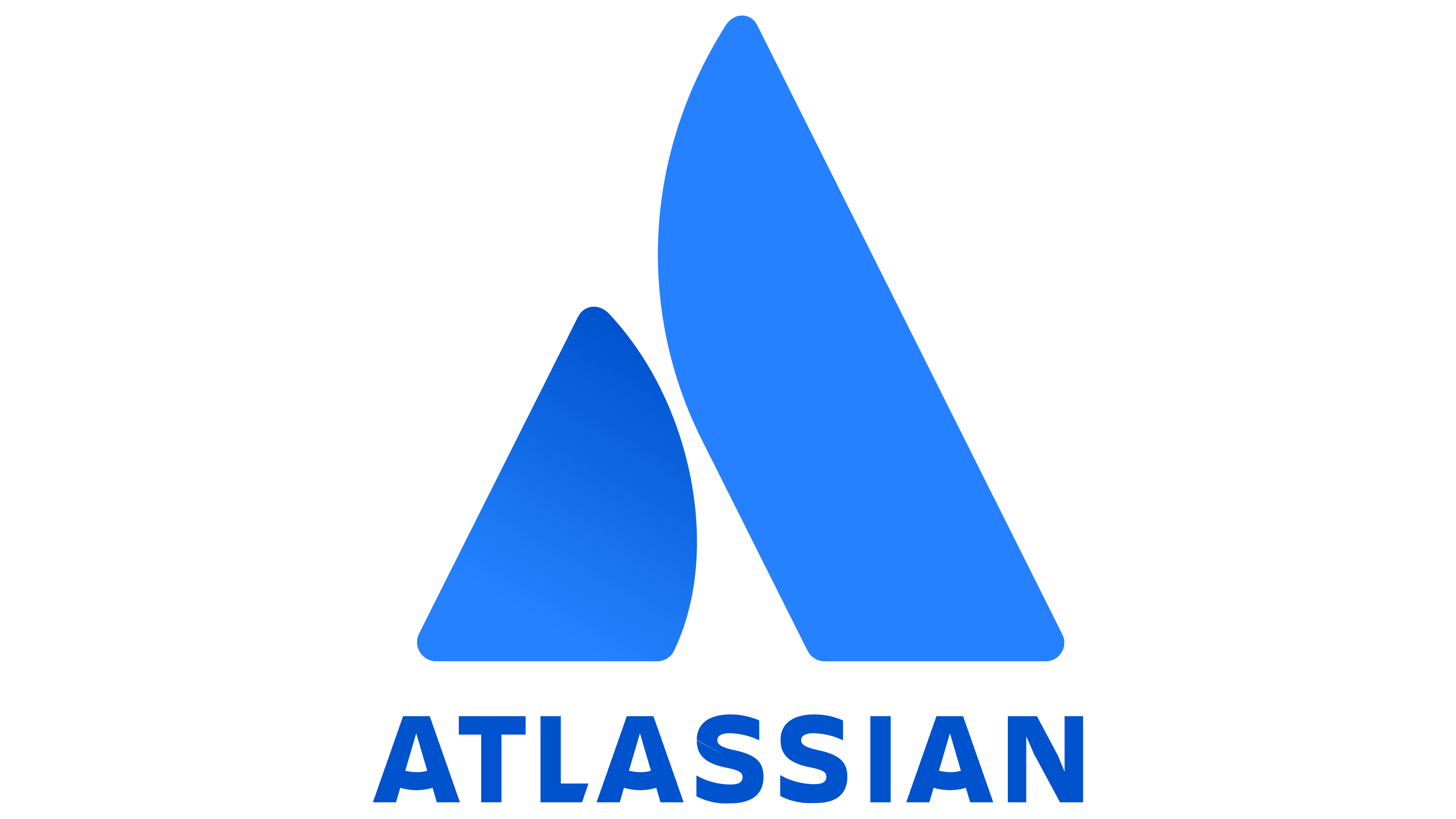 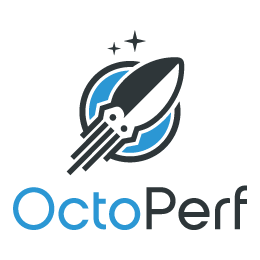 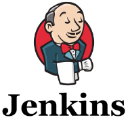 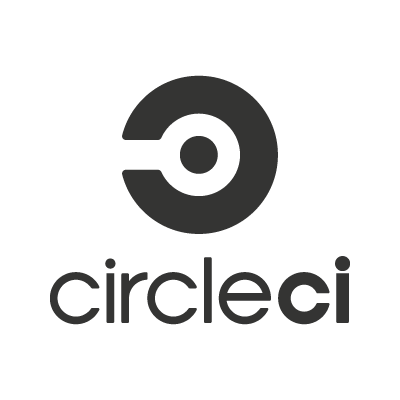 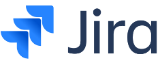 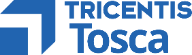 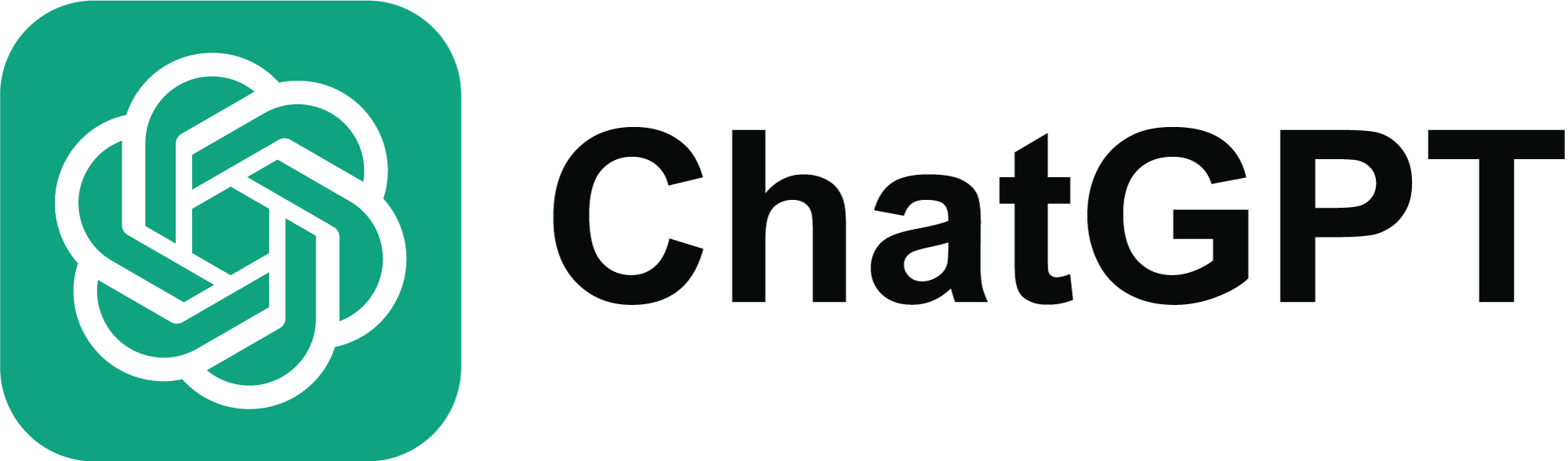 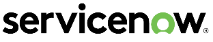 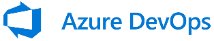 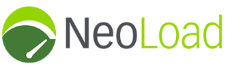 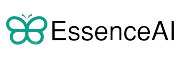 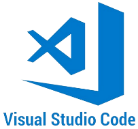 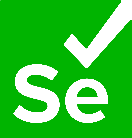 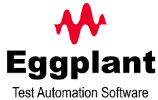 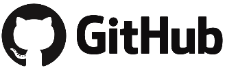 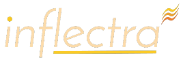 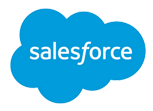 35+ BUILT-IN MIGRATIONS
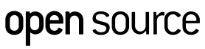 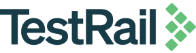 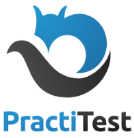 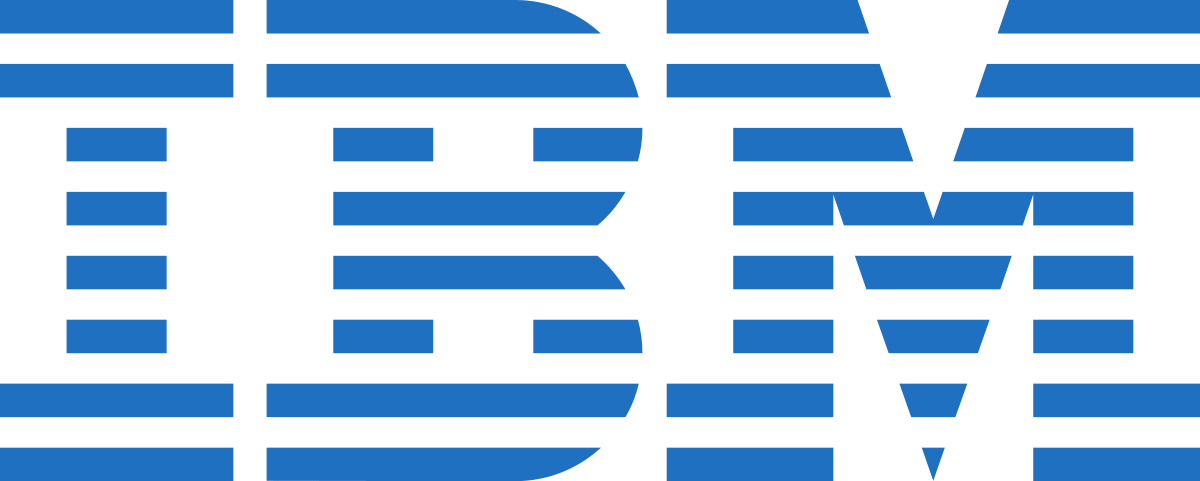 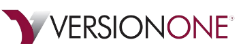 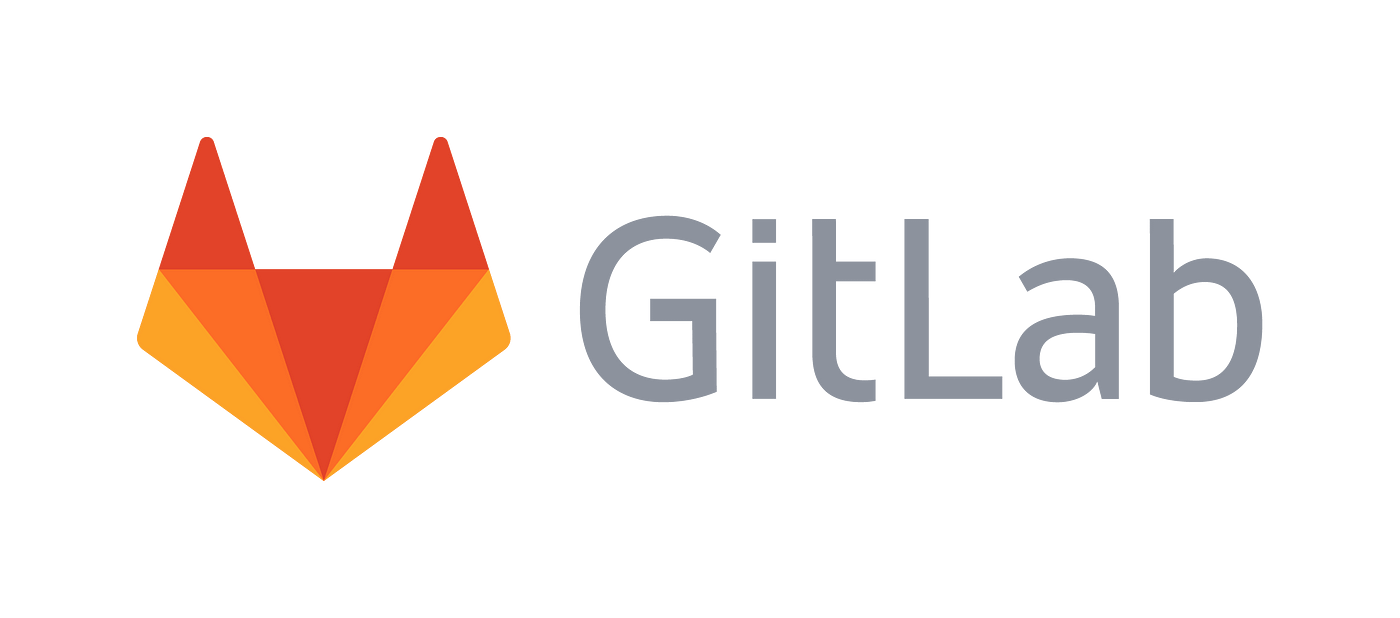 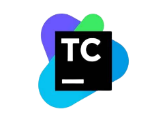 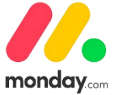 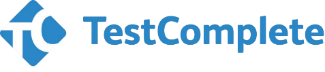 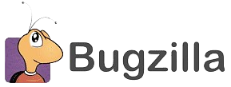 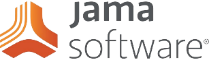 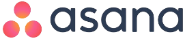 RemoteLaunch® - Automation Integration
Host #1
Windows 2008
IE 8.0
Manual
Tester #1
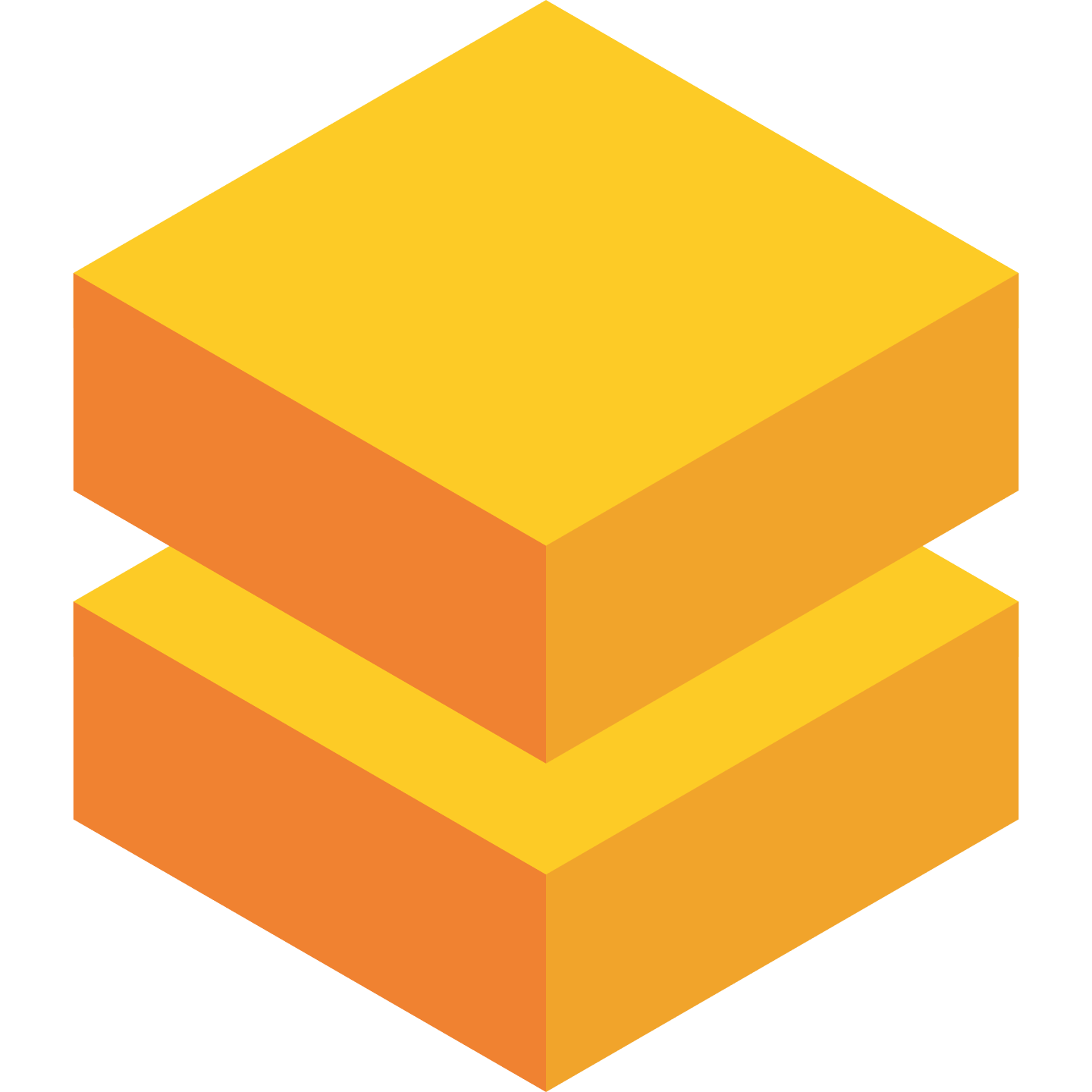 RemoteLaunch®
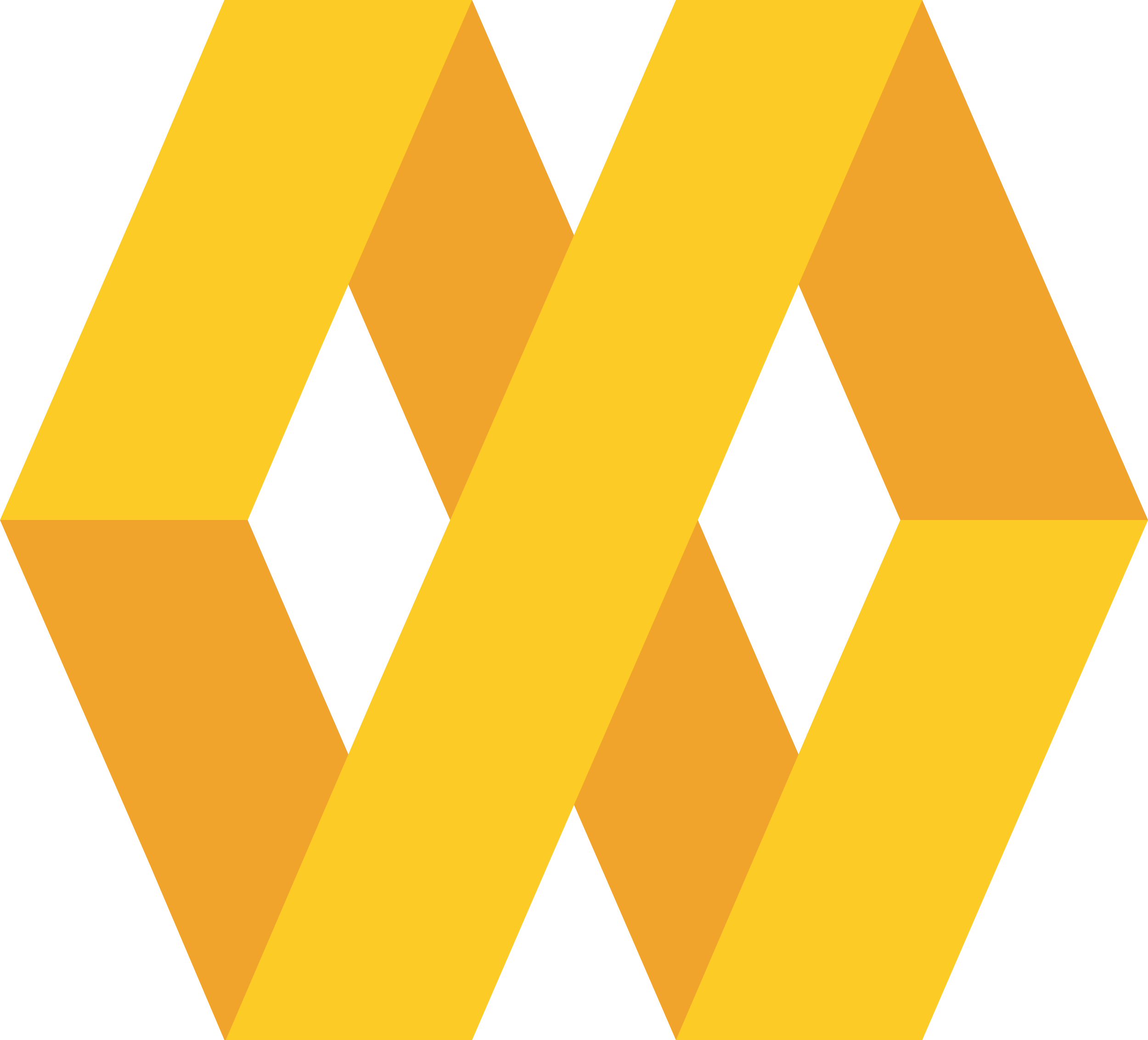 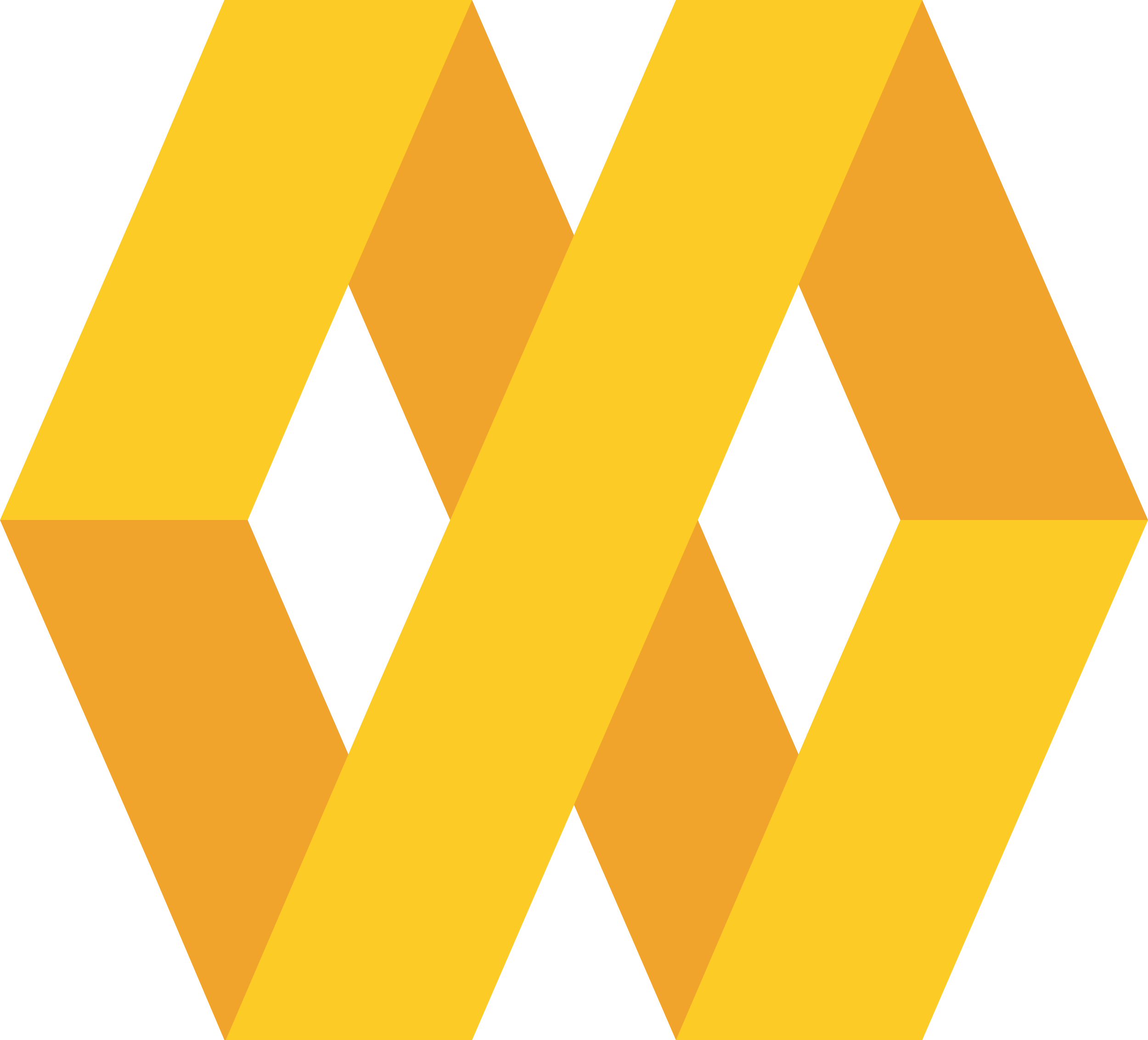 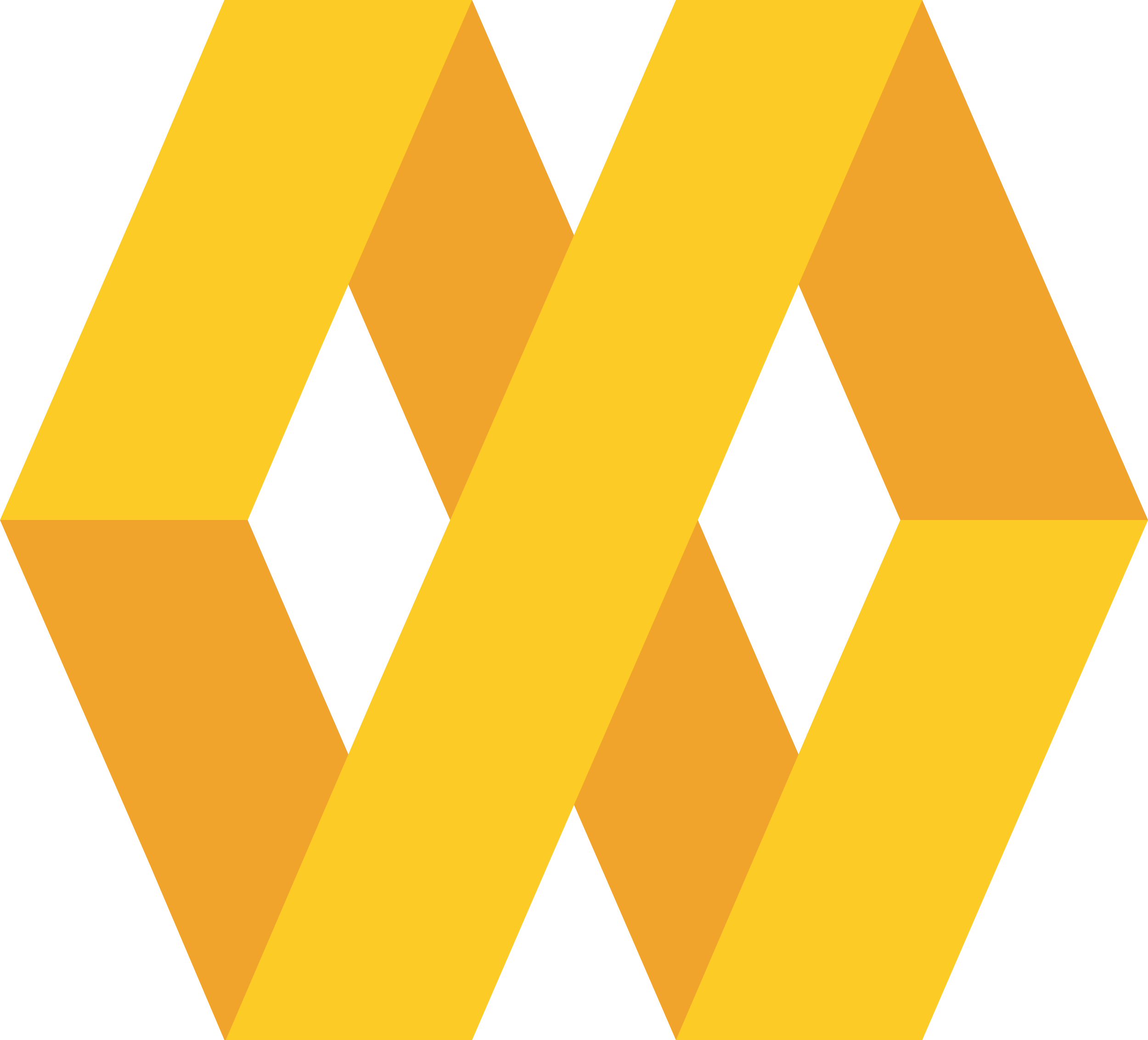 SpiraTest®
Repository
Host #2
Windows Vista
Mozilla Firefox
Manual
Tester #2
RemoteLaunch®
Host #3
Ubuntu Linux
Google Chrome
Manual
Tester #3
RemoteLaunchX®
RemoteLaunch lets you integrate other automated testing tools with SpiraTest in addition to Rapise
Build Integrated with CI / CD Tools
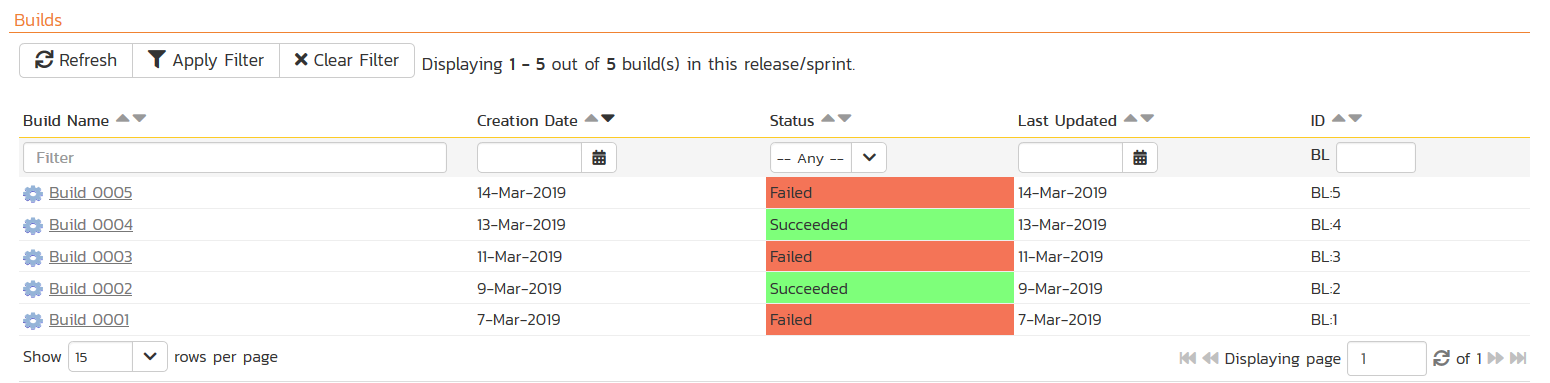 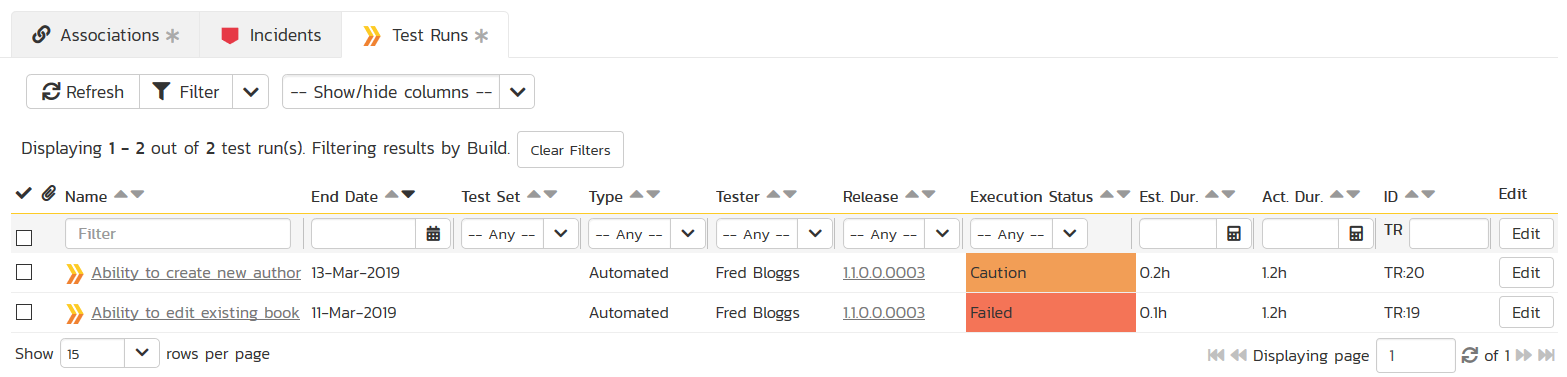 Build Management in SpiraTest lets you integrate with continuous integration build servers with full traceability for each build
Integration with your Favorite IDEs
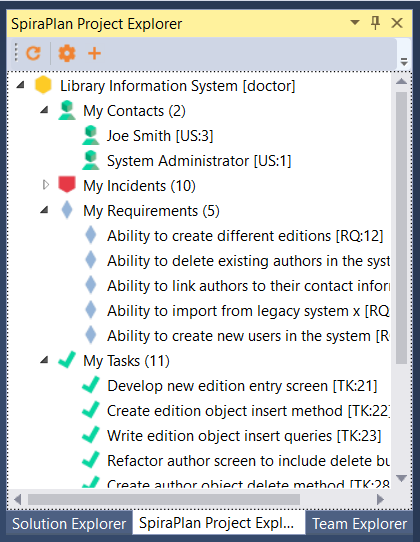 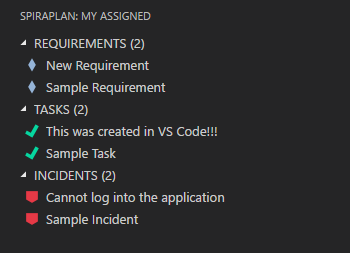 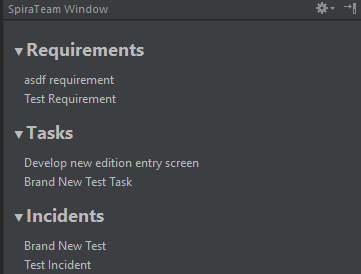 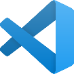 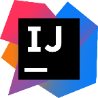 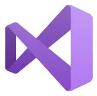 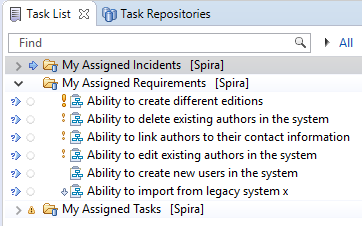 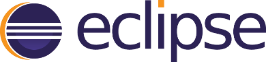 Integration Options
Over 80 integrations and connectors, here’s some of the more popular ones:
Developer IDEs
Unit Test Frameworks
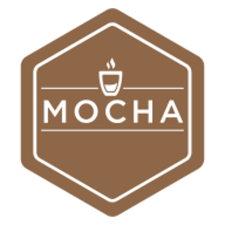 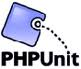 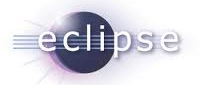 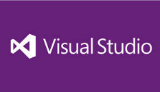 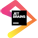 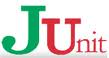 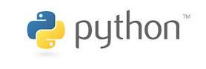 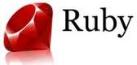 CI / Build Servers
Bug-Tracking Tools
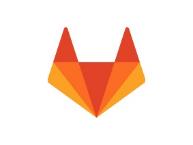 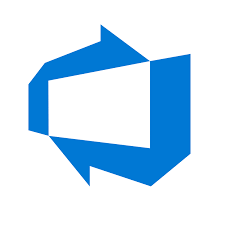 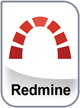 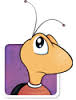 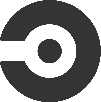 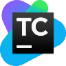 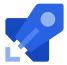 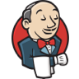 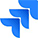 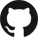 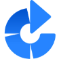 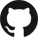 Modelling Tools
Functional Testing Tools
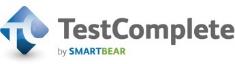 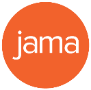 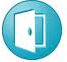 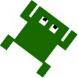 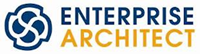 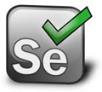 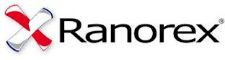 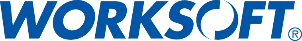 CRM & Service Management
Performance Testing Tools
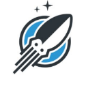 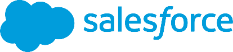 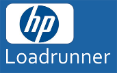 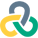 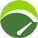 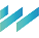 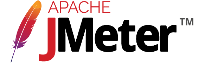 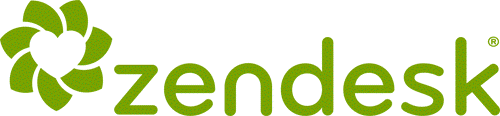 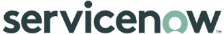 Questions?